COMISION INTERAMERICANA PARA EL
CONTROL DEL ABUSO DE DROGAS
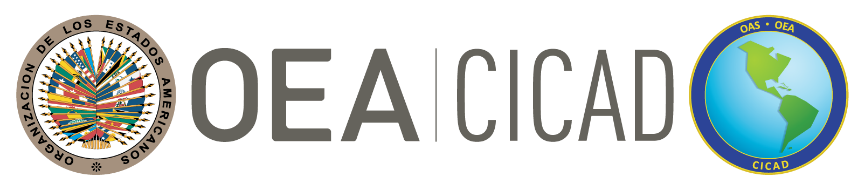 C I C A D
Secretaría de Seguridad Multidimensional
SEPTUAGESIMO PERÍODO ORDINARIO DE SESIONES DE LA CICAD
16-19 de noviembre de 2021 
Sesión virtual
OEA/Ser.L/ XIV.2.70
CICAD/doc.2648/21
 18 de noviembre, 2021
                        Textual
COORDINADORA MARÍA ESTHER ISOARDI
SESION PLENARIA 5, PANEL 5
FORTALECIMIENTO DE LA IGUALDAD DE GÉNERO EN LOS CUERPOS POLICIALES Y DE SEGURIDAD
1
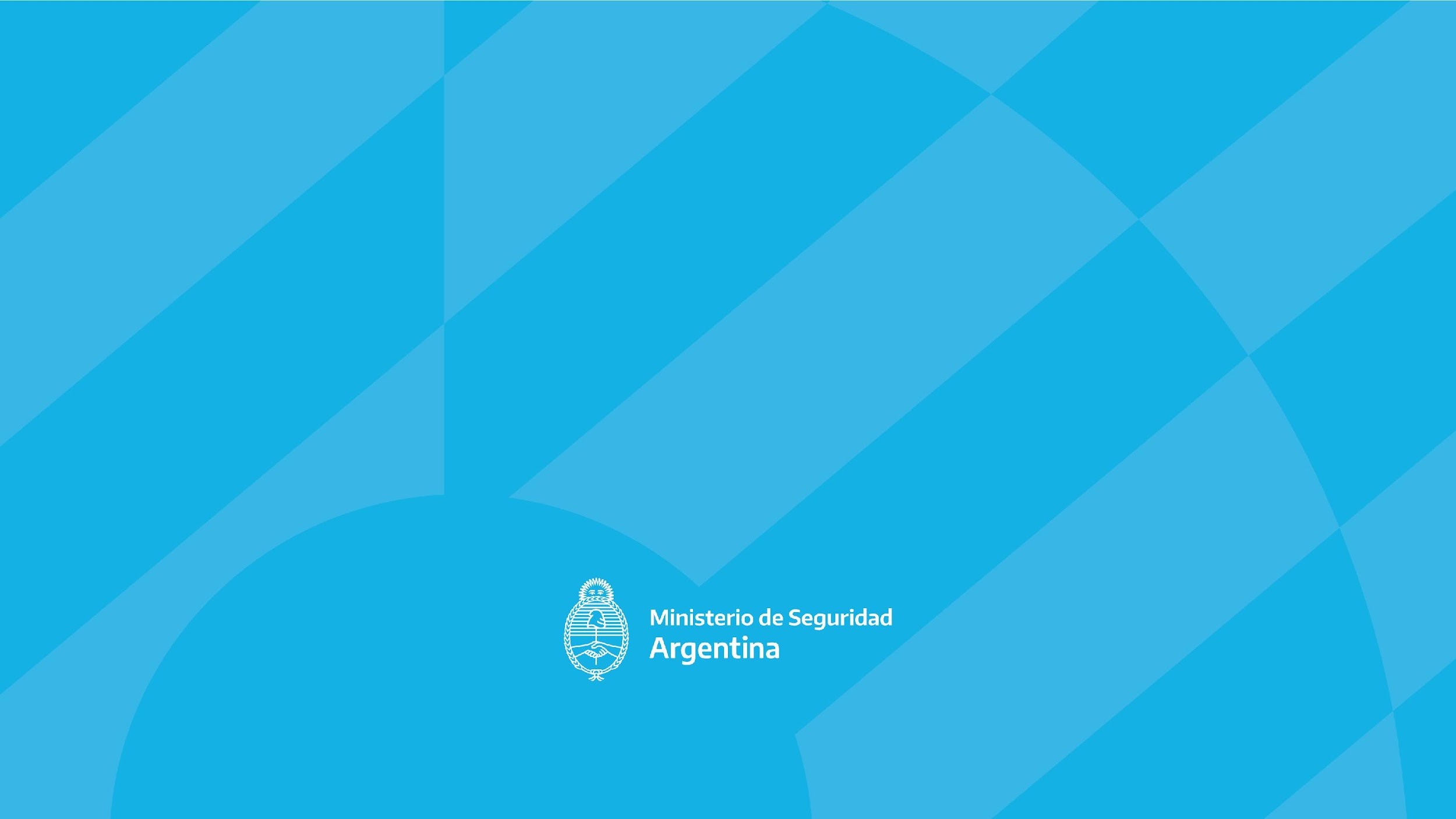 OEA - CICAD - GENLEA 

Fortalecimiento de la Igualdad de Género en los Cuerpos Policiales y de Seguridad 

Igualdad, Equidad y Transversalidad de Género en las Políticas de Seguridad

18 de noviembre 2021
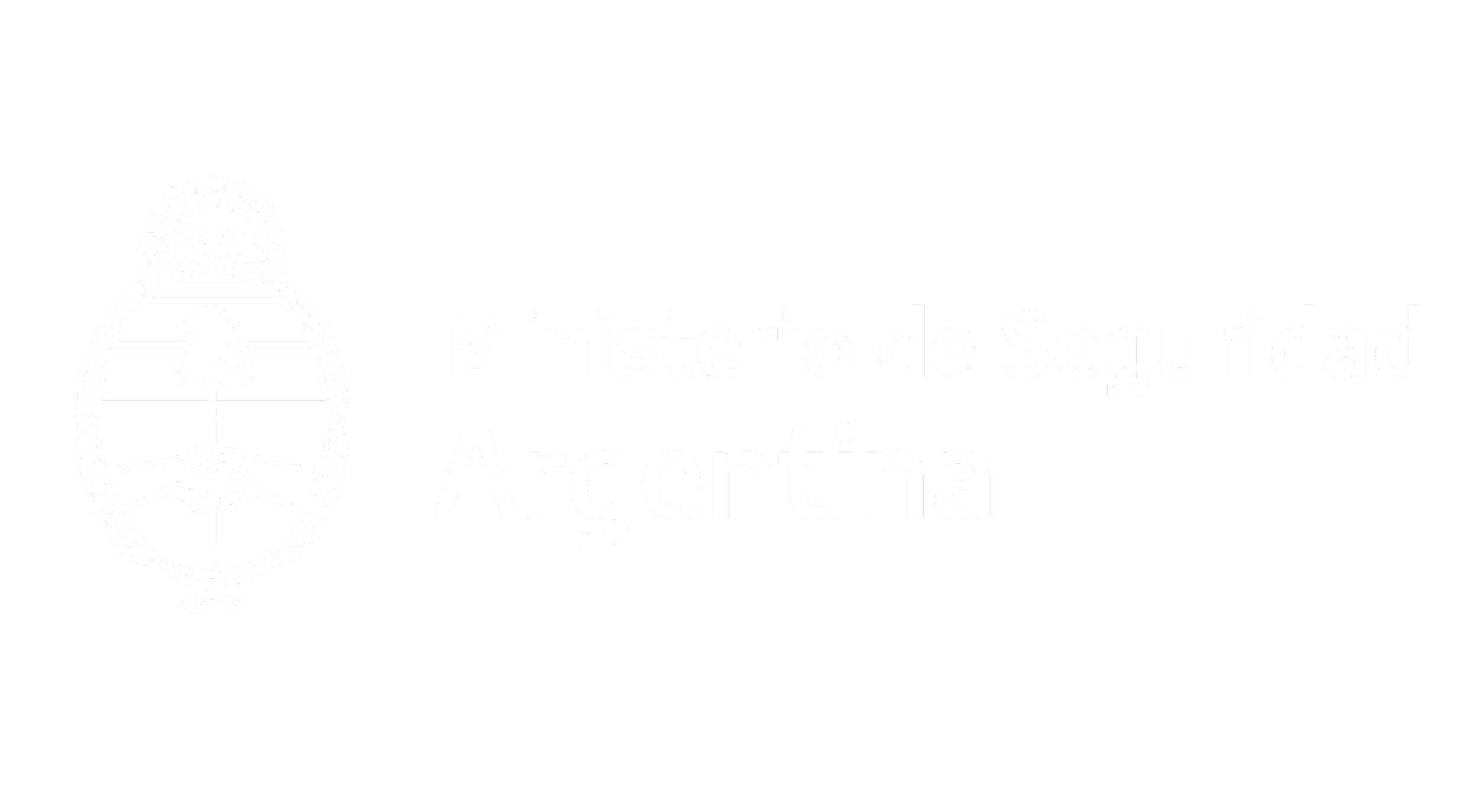 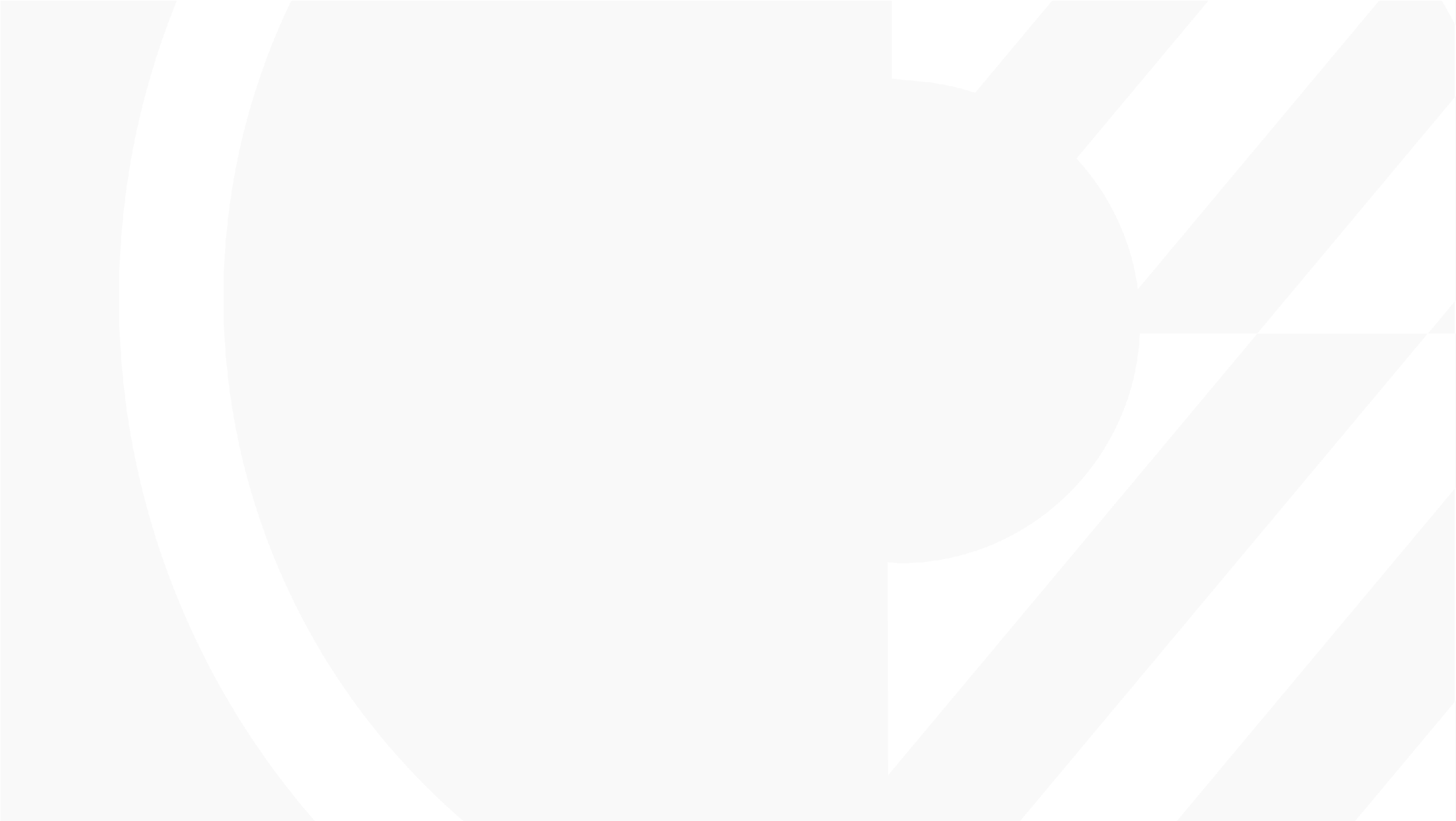 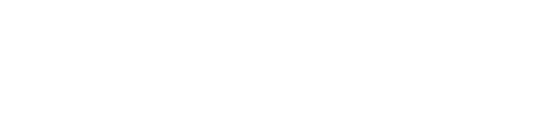 CONDICIONES  DE INSTITUCIONALIDAD DE LAS POLÍTICAS DE GÉNERO 

Simbólicas
Sobregenerización de organizaciones masculinizadas 
Normativas 
Implementación de políticas públicas en coherencia con los compromisos asumidos en el orden internacional, nacional y provincial orientadas a la democratización y profesionalización de las fuerzas de seguridad 
Políticas 
Decisión política en articulación con demandas de la sociedad civil.
3
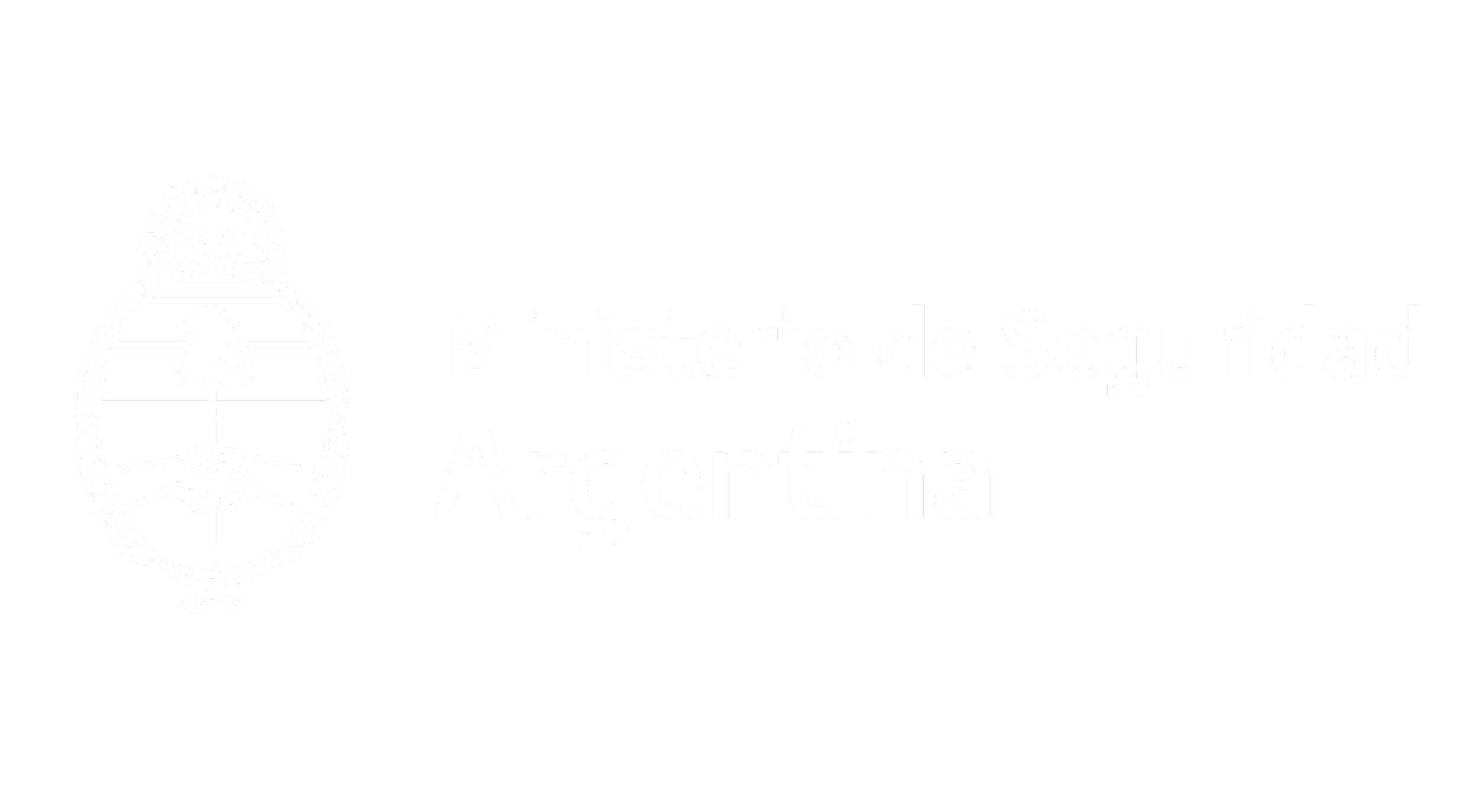 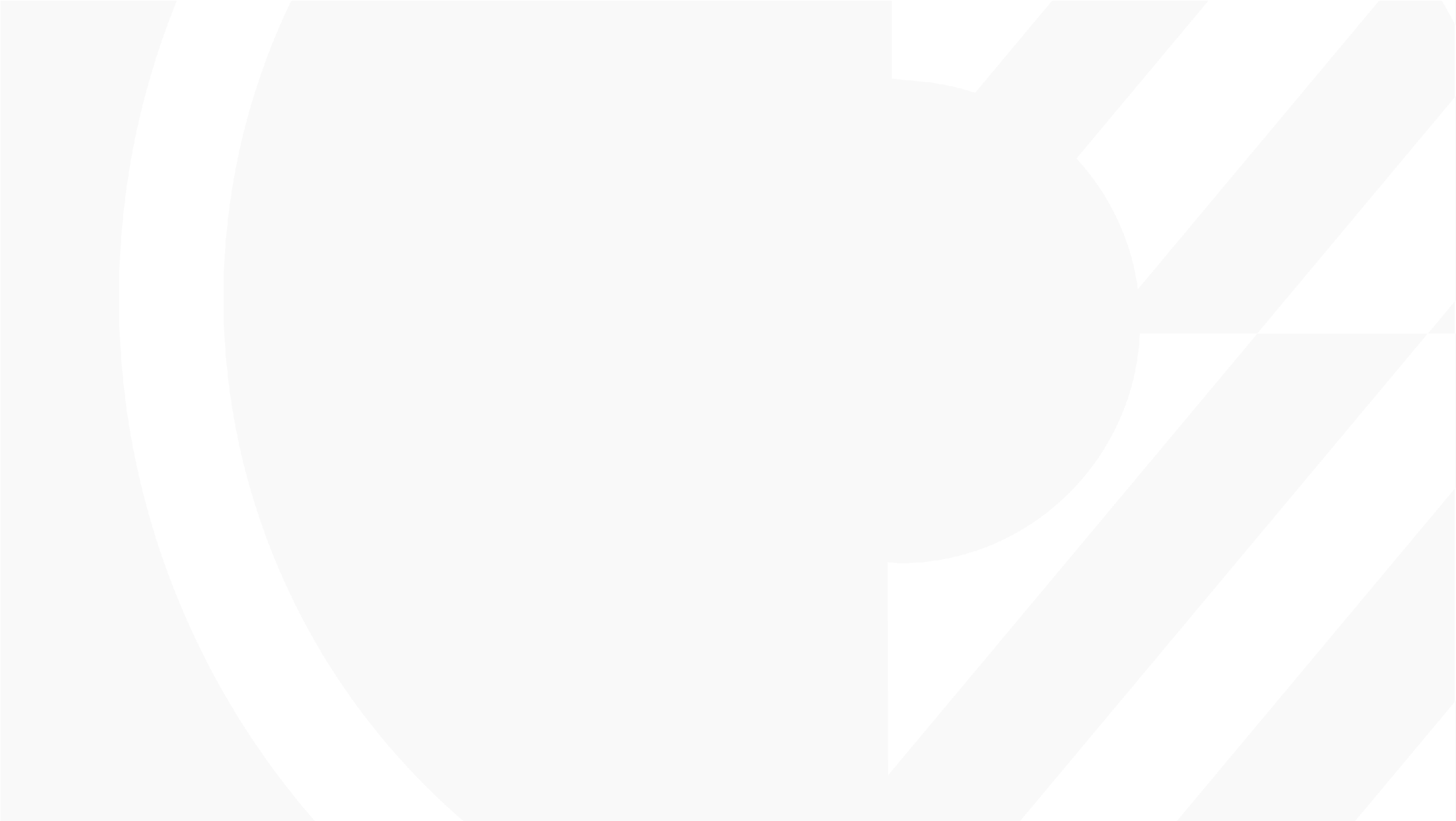 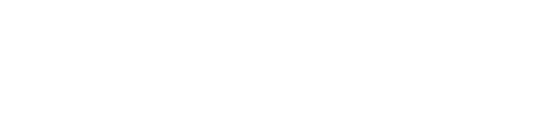 ALGUNAS CONSIDERACIONES DE CONTEXTO
Creación del Ministerio de las Mujeres, Género y Diversidades  (DNU Nº 7/2019)
Ministerio de Seguridad de la Nación 
Subsecretaría de Derechos, Bienestar y Género
Dirección Nacional de Políticas de Género
Implementación de la Ley N°27419 ( Ley Micaela ) en la Administración Pública Nacional.
4
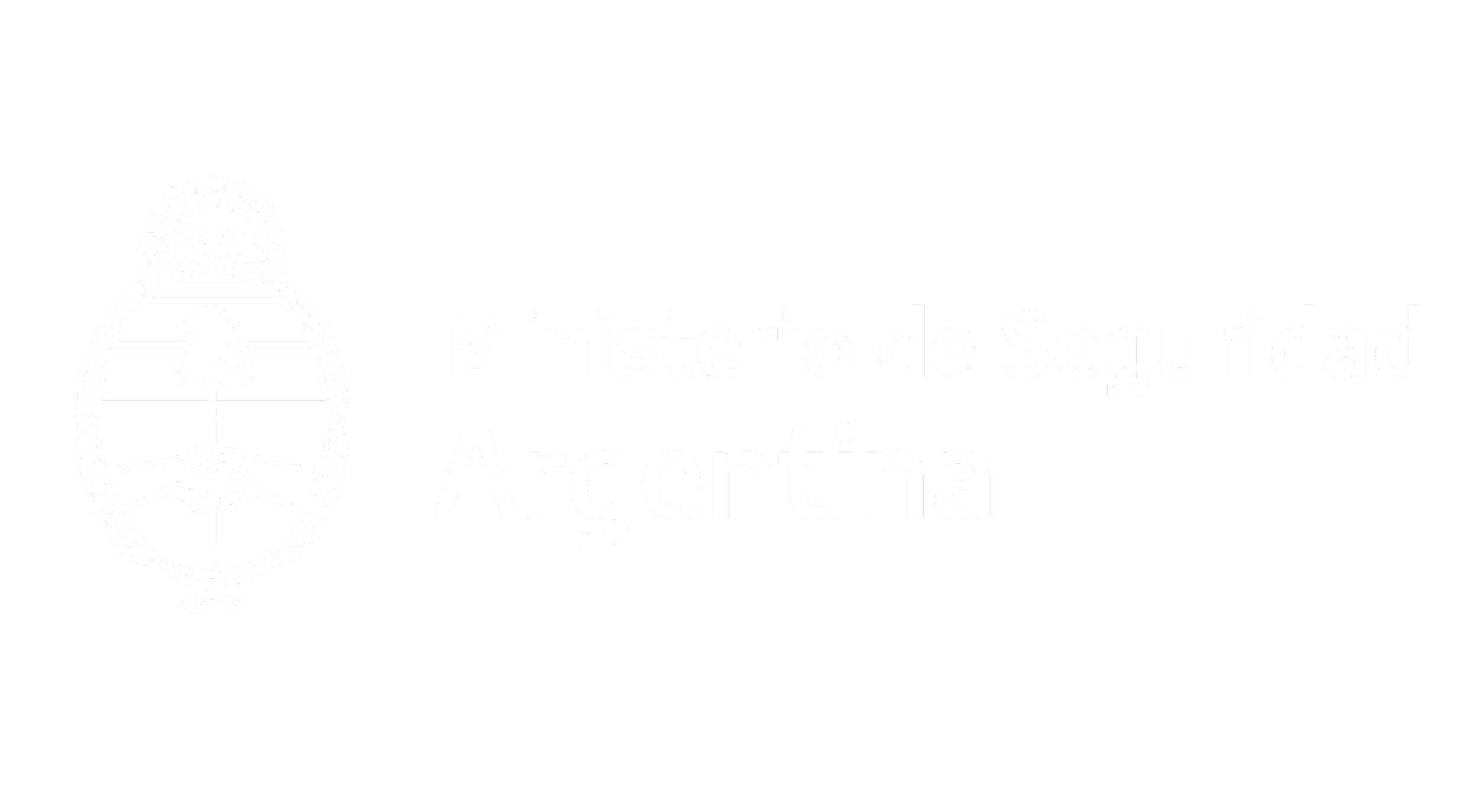 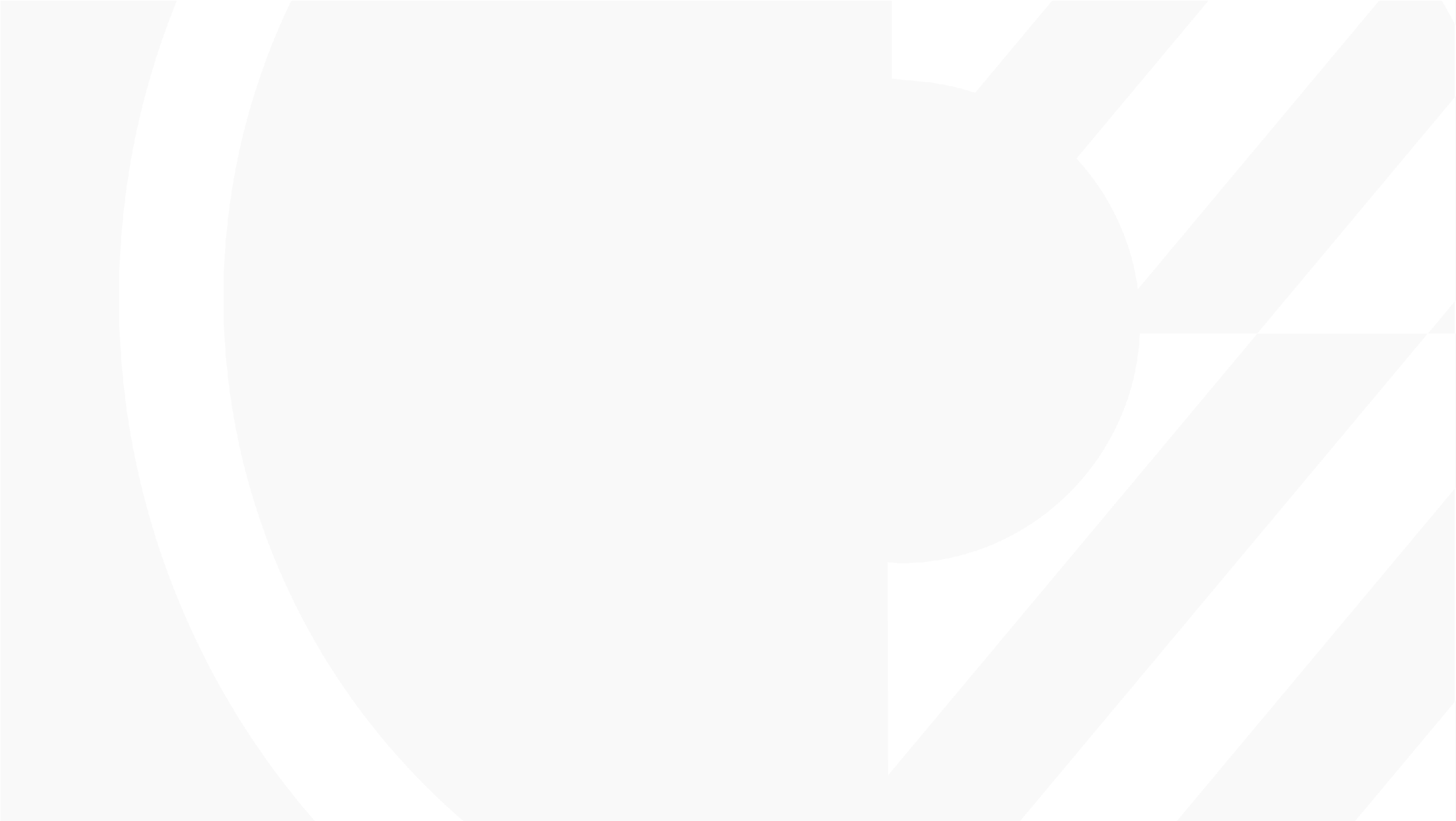 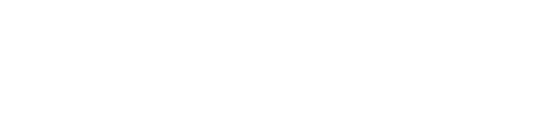 INTERSECCIONALIDAD Y TRANSVERSALIDAD EN LAS POLÍTICAS DE SEGURIDAD
Género y Políticas de Seguridad en las fuerzas federales.
 10 años de gestión: Centros Integrales de Género - Red de Referentes Territoriales
Plan de Fortalecimiento Institucional: Diagnóstico - Consultoría - Documento de recomendaciones de buenas prácticas. (Iniciativa Spotlight Argentina - ONU Mujeres)
5
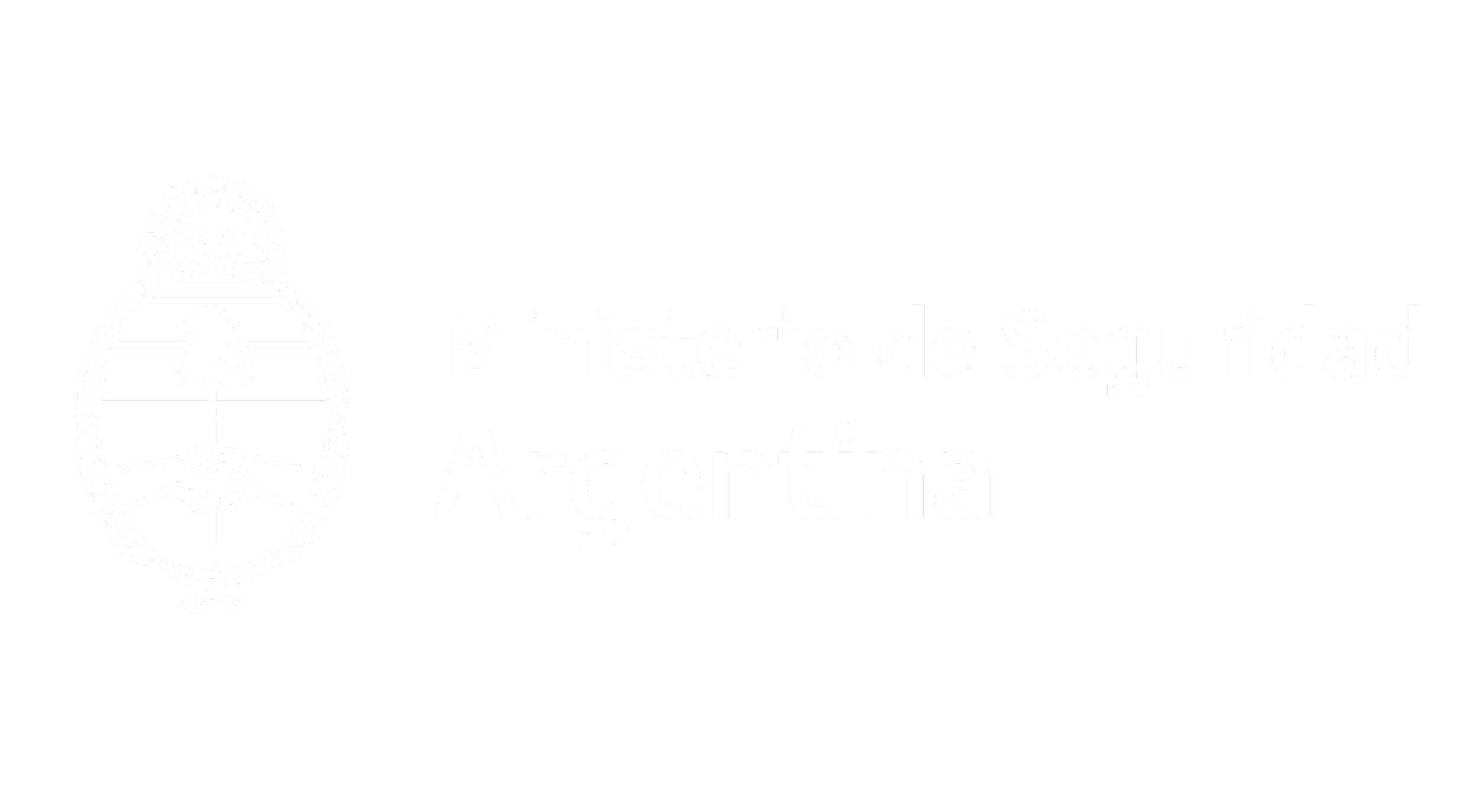 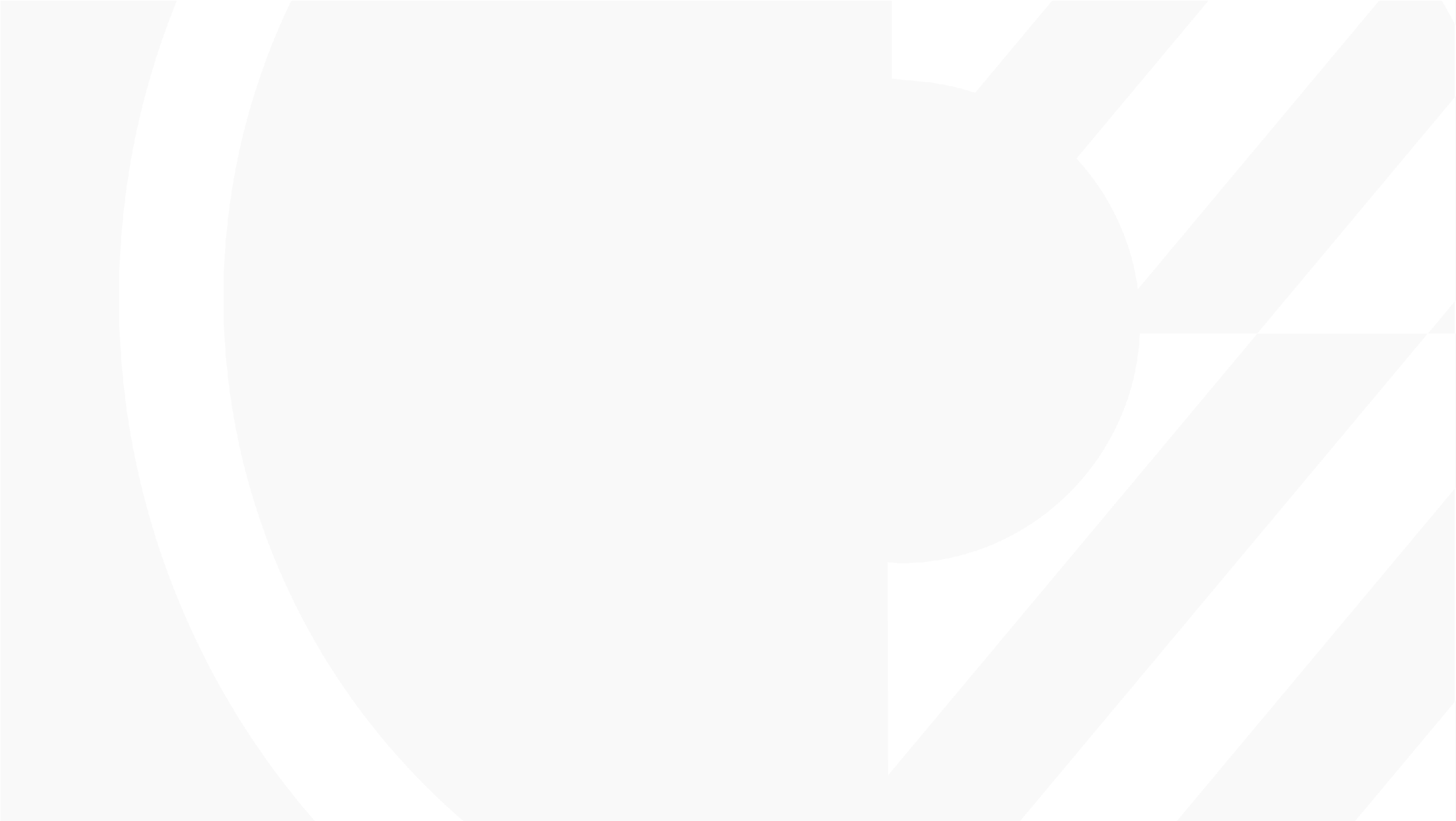 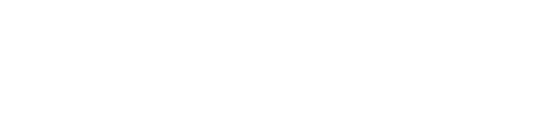 INTERSECCIONALIDAD Y TRANSVERSALIDAD EN LAS POLÍTICAS DE SEGURIDAD
Capacitación continua de profesionales y referentes de género en las Fuerzas Policiales y de Seguridad Federales 
Ofrece herramientas conceptuales, normativas y procedimentales que promuevan las buenas prácticas para garantizar el acceso a derechos, la no discriminación y el respeto a las diversidades de género. Se llevaron a cabo dos cohortes de las que participaron alrededor de 1000 personas. 
Creación del Café de Referentes: espacio virtual de consulta e intercambio entre agentes que cumplen el rol de referentes de género. Más de 1000 personas participan de esa instancia que se considera multiplicador de la perspectiva.
6
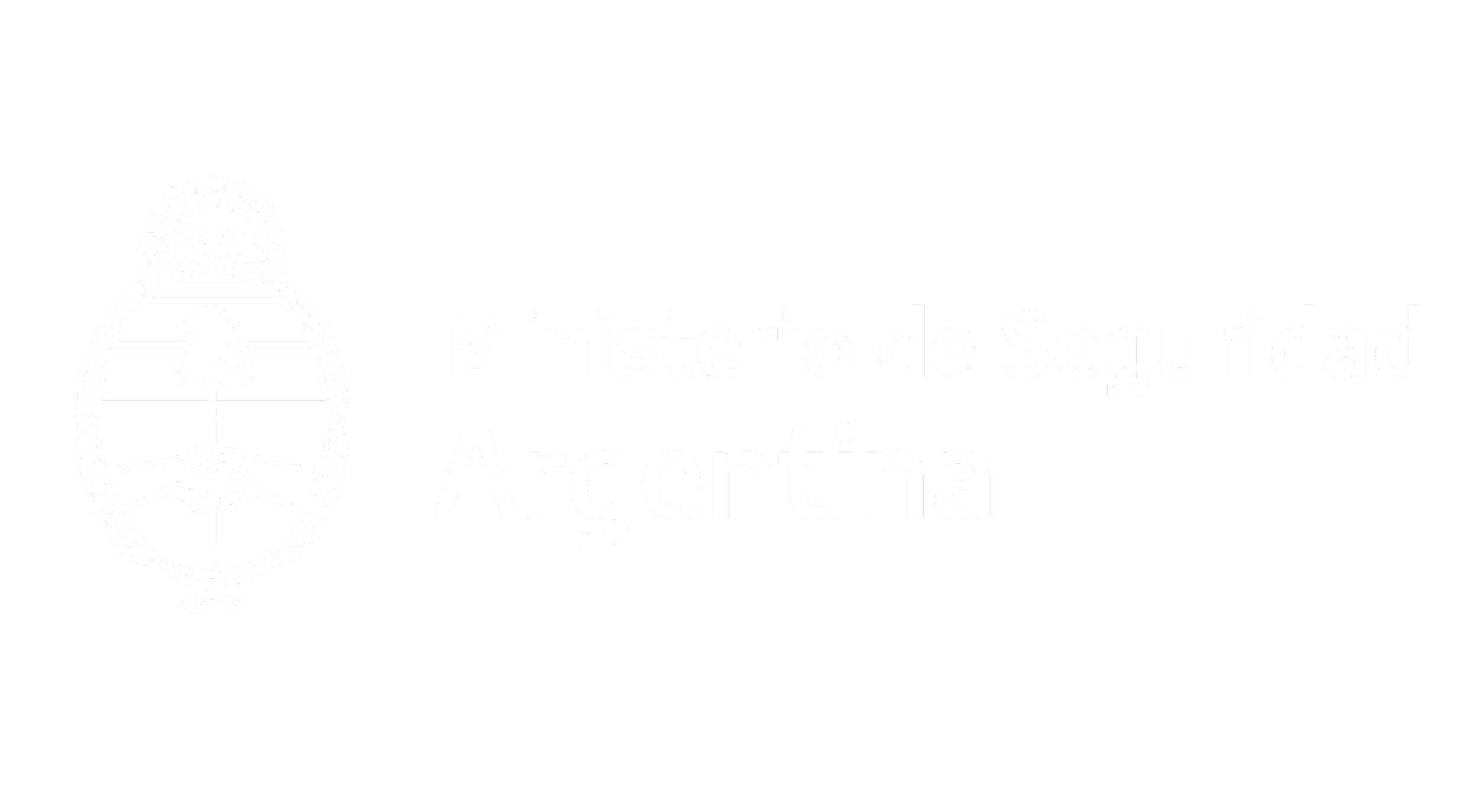 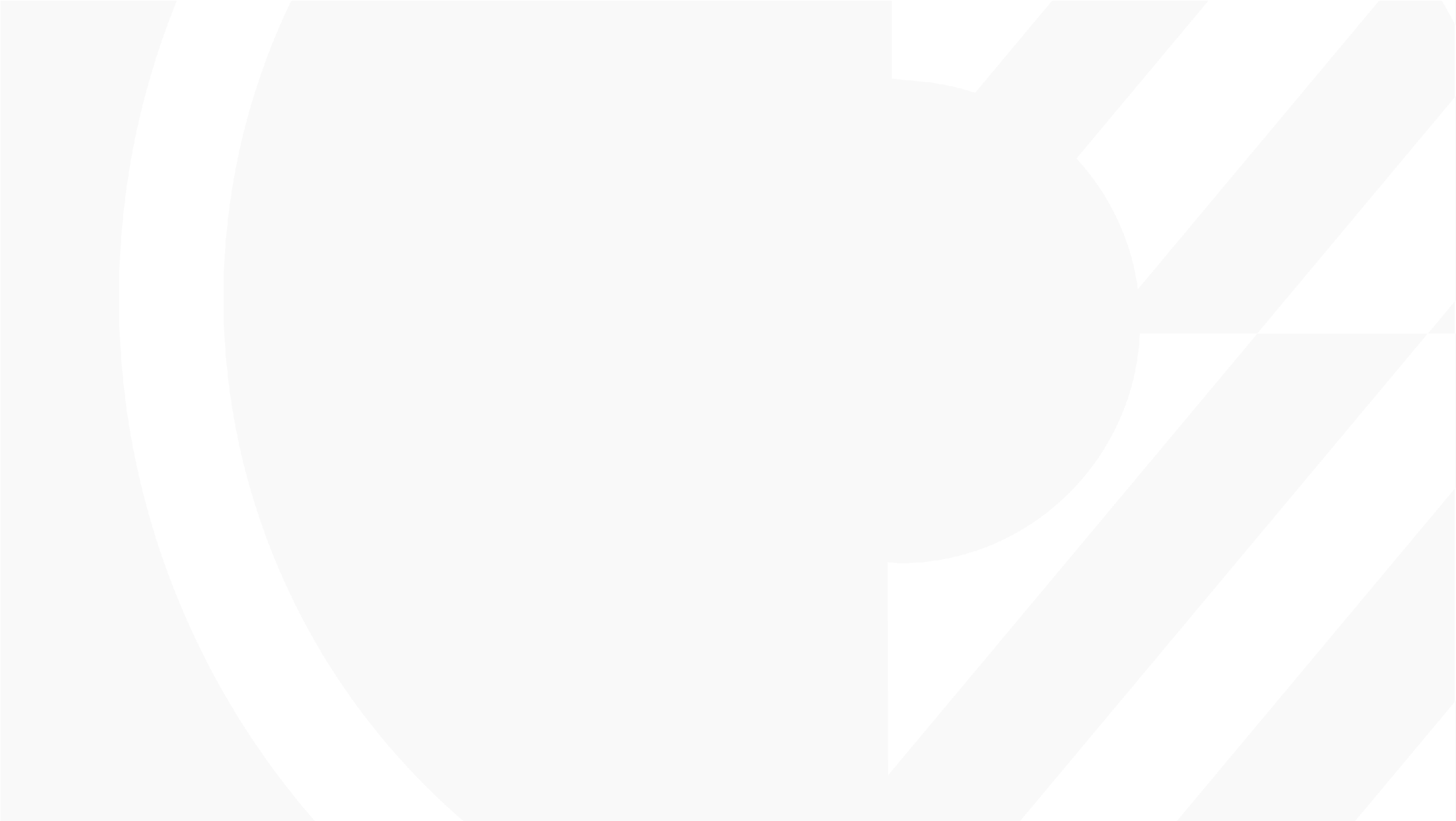 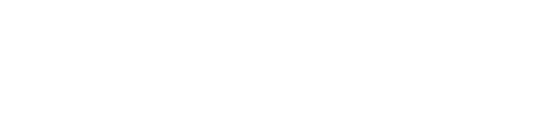 INTERSECCIONALIDAD Y TRANSVERSALIDAD EN LAS POLÍTICAS DE SEGURIDAD
Implementación de la Ley Micaela 
Durante el 2021 se realizaron cuatro cohortes de este curso virtual con vacantes para todo el personal del Ministerio de Seguridad. 
Con el objetivo de acompañar a las FPySF en la implementación de la Ley Micaela. Se otorgaron 100 vacantes para capacitar a personal designado para cumplir la función de replicadores/as al interior de las instituciones de referencia.
Las Fuerzas Federales certificaron sus cursos y están en la etapa de implementación.
7
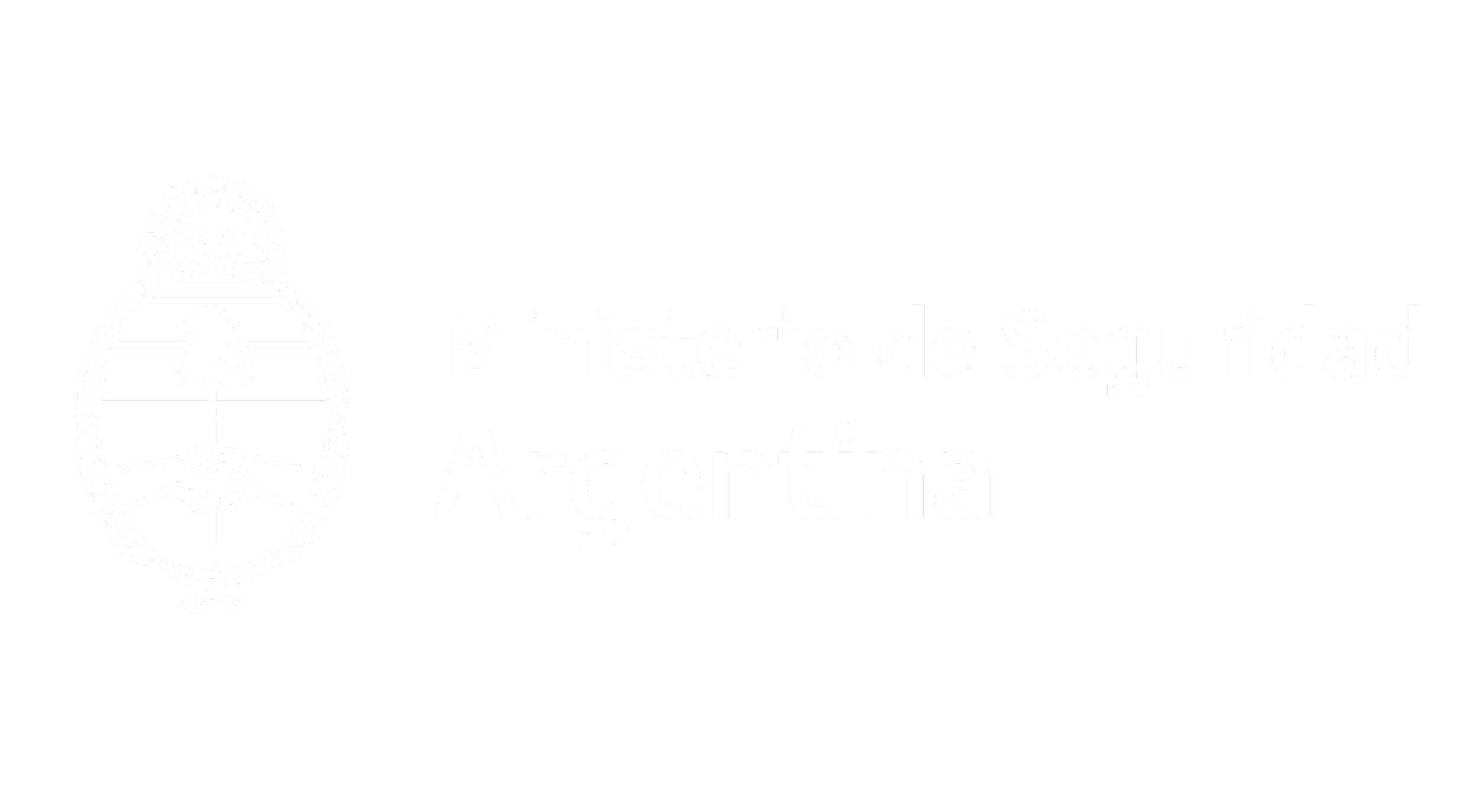 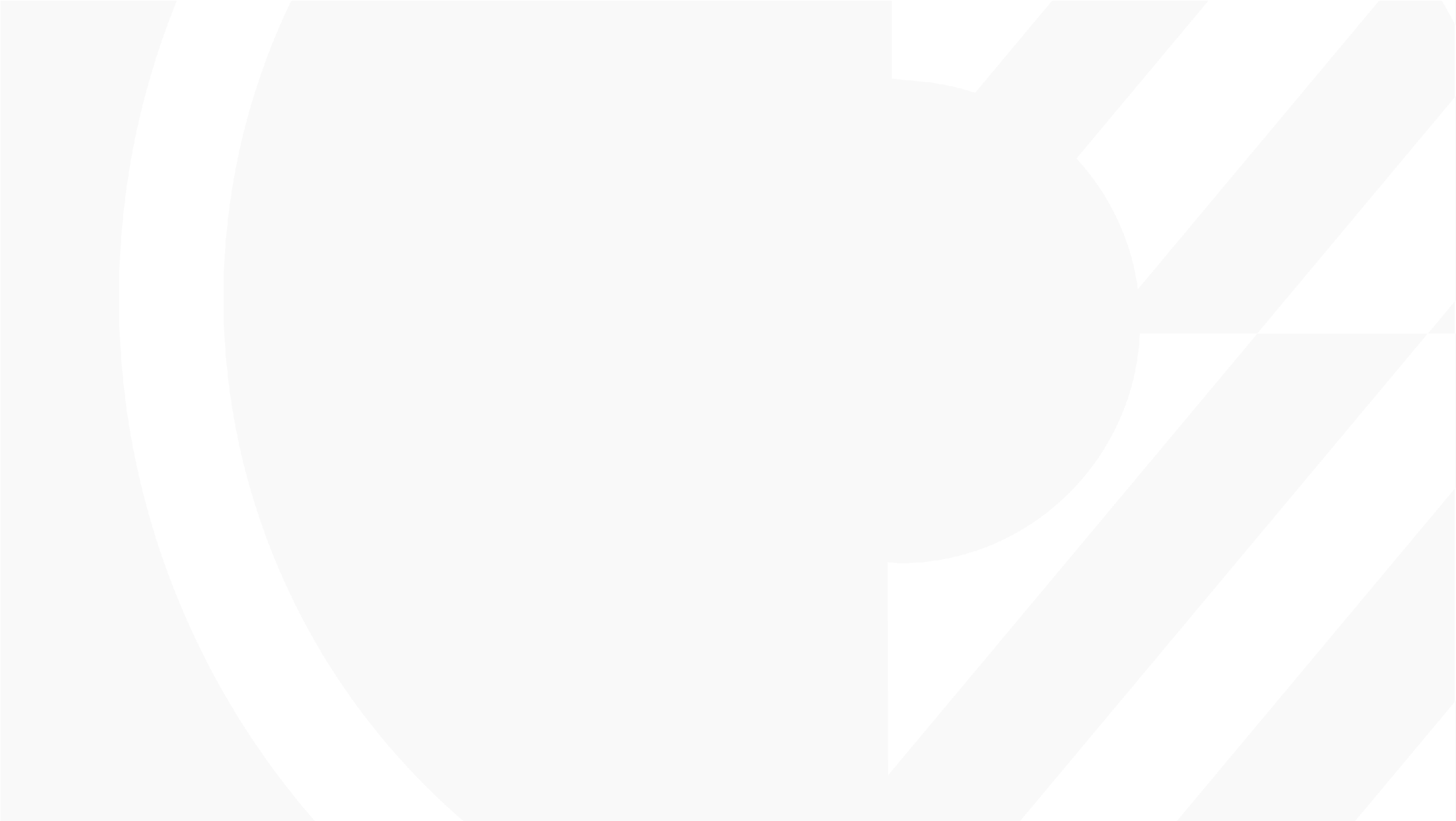 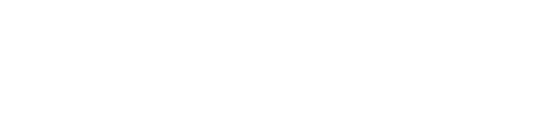 INTERSECCIONALIDAD Y TRANSVERSALIDAD EN LAS POLÍTICAS DE SEGURIDAD
Mesa Federal de Seguridad, Género y Diversidad
Constituye un espacio de diálogo, cooperación y consulta entre las áreas especializadas en la temática de género y diversidad de las carteras de seguridad de las Provincias y la Nación en materia de políticas públicas, herramientas de gestión y buenas prácticas en esta temática.
Se produjo un documento colaborativo de “Lineamientos para el correcto abordaje, intervención y prevención de violencias basadas en género dentro de las fuerzas policiales y de seguridad” que releva buenas prácticas y formula recomendaciones para la elaboración de diagnósticos y diseño de políticas públicas a nivel jurisdiccional.
8
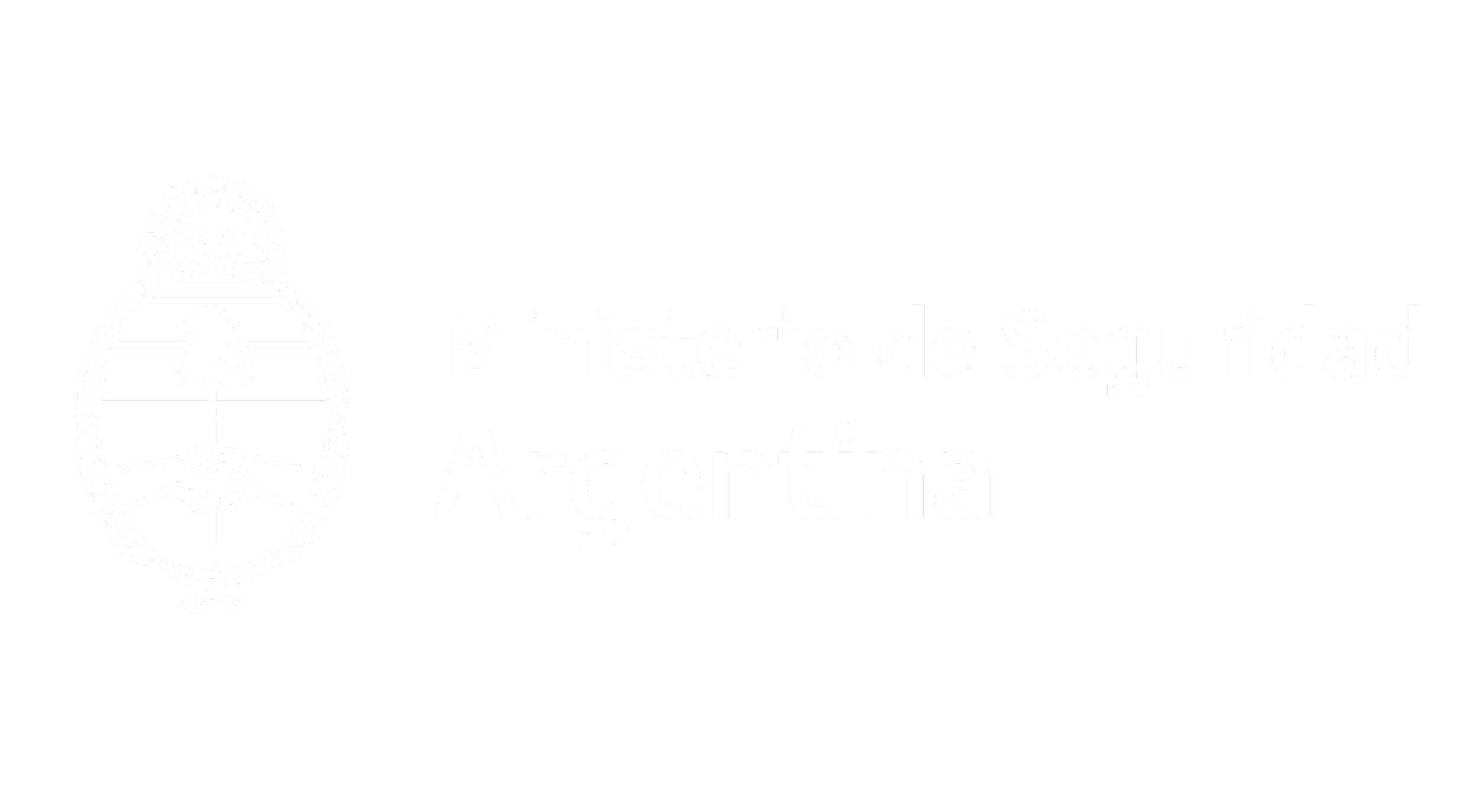 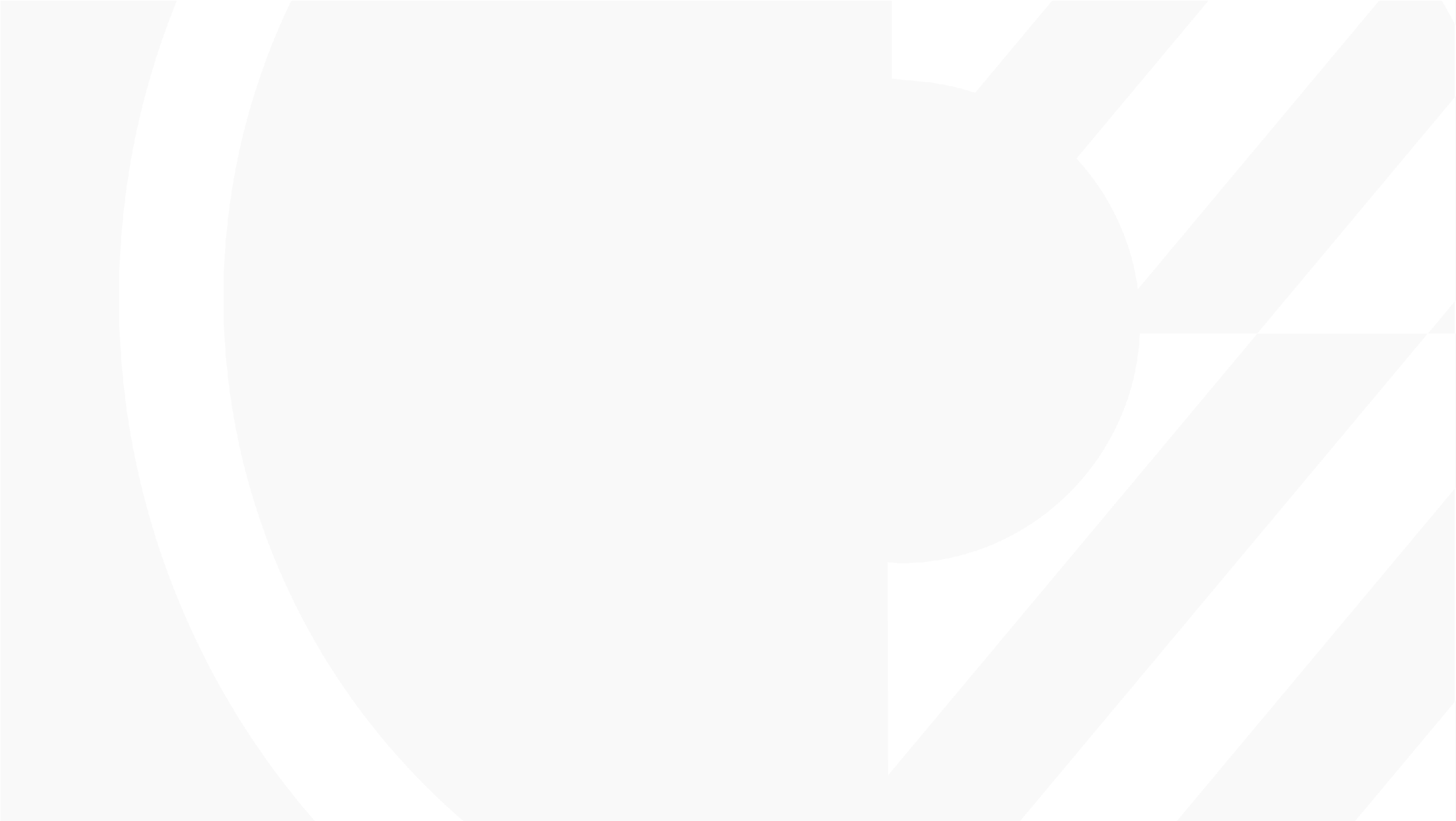 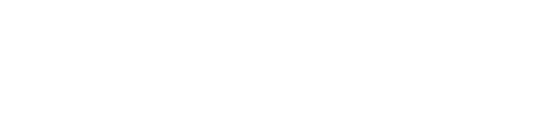 INTERSECCIONALIDAD Y TRANSVERSALIDAD EN LAS POLÍTICAS DE SEGURIDAD
La Fuerza de las Mujeres 
2020: “Primera Jornada de Mujeres Policías y de las Fuerzas de Seguridad Federales”. Participaron mujeres de diversas jerarquías y trayectorias. Como resultado se redactó un valioso documento que orienta la definición de decisiones en la materia.
2021: Se realizaron cuatro jornadas de reflexión en distintas regiones del país. En estas jornadas se sumaron mujeres policías de las agencias provinciales. Se produjo un informe ejecutivo que sintetiza las experiencias recabadas durante las jornadas.
9
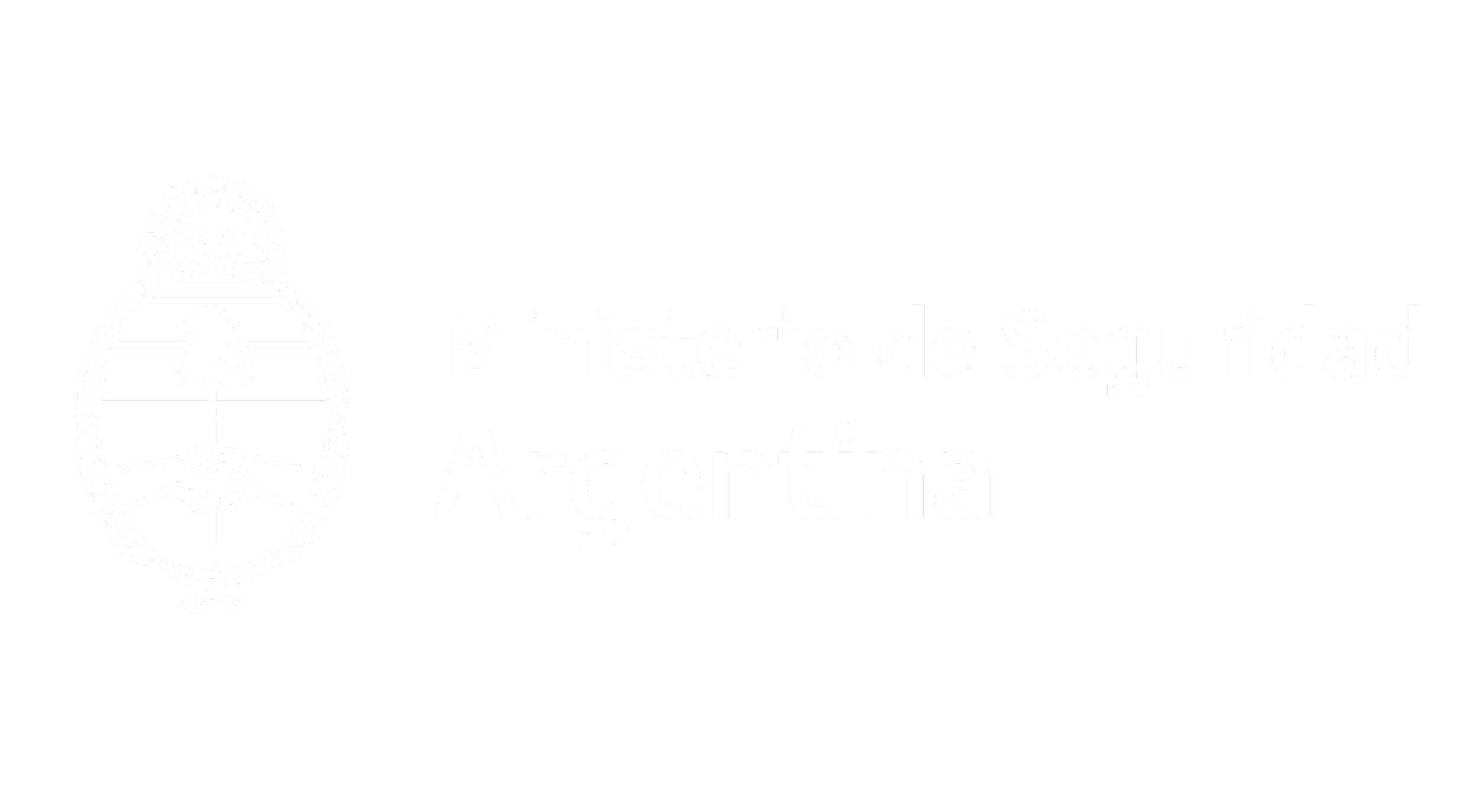 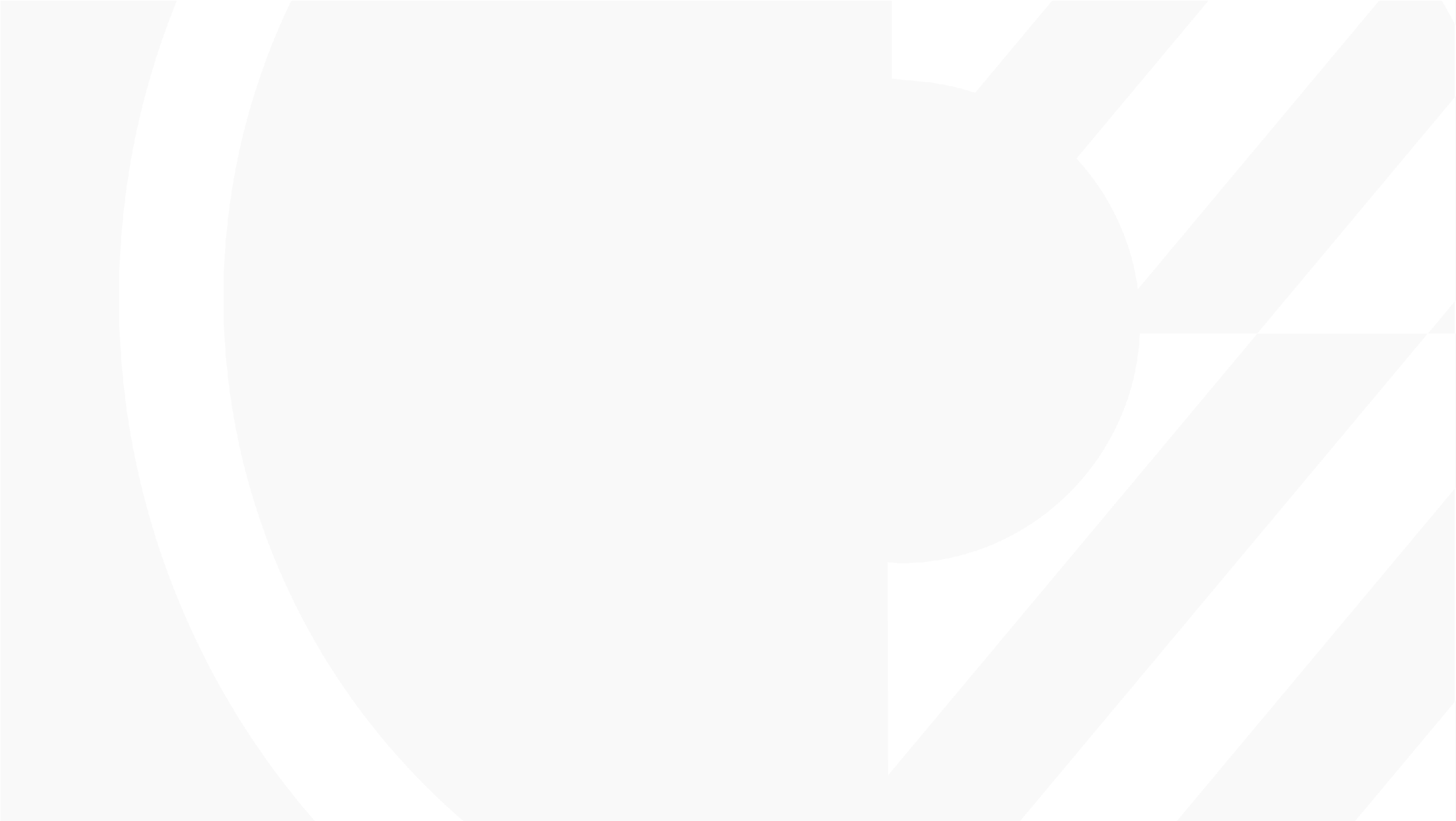 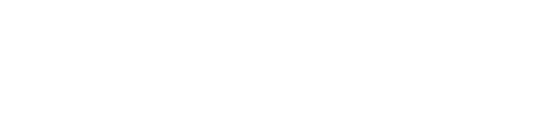 INTERSECCIONALIDAD Y TRANSVERSALIDAD EN LAS POLÍTICAS DE SEGURIDAD
Profundizar las estrategias que promuevan la corresponsabilidad en las tareas de cuidado familiar 
Etapa de sensibilización a partir de conversaciones entre expertas y funcionarios y funcionarias de las áreas de recursos humanos de las FPySF.
Licencias de Cuidado y autocuidado 
Acciones de promoción, concientización y adecuación del ambiente laboral en pos de propiciar la lactancia materna dentro de las Fuerzas Policiales y de Seguridad Federales.
10
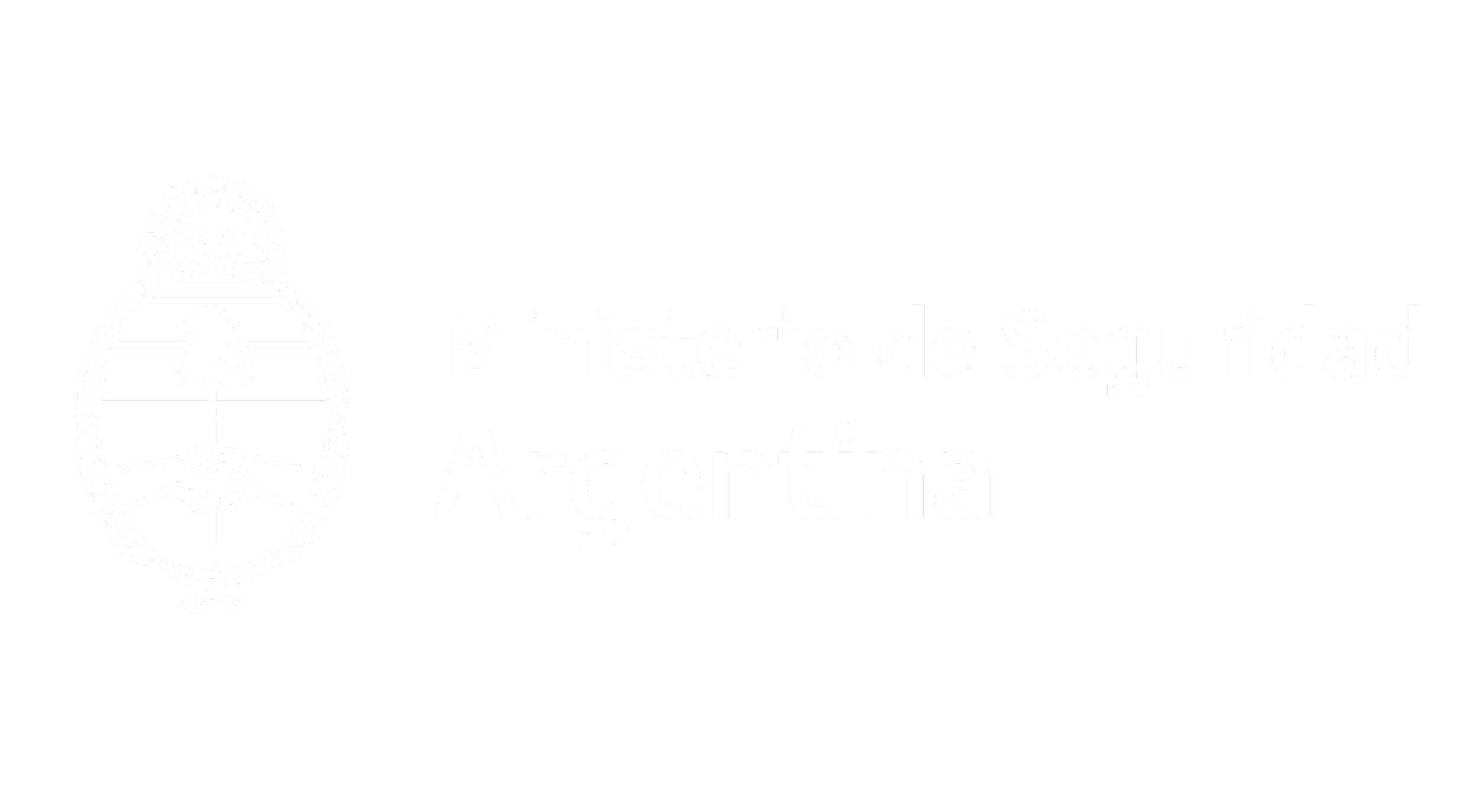 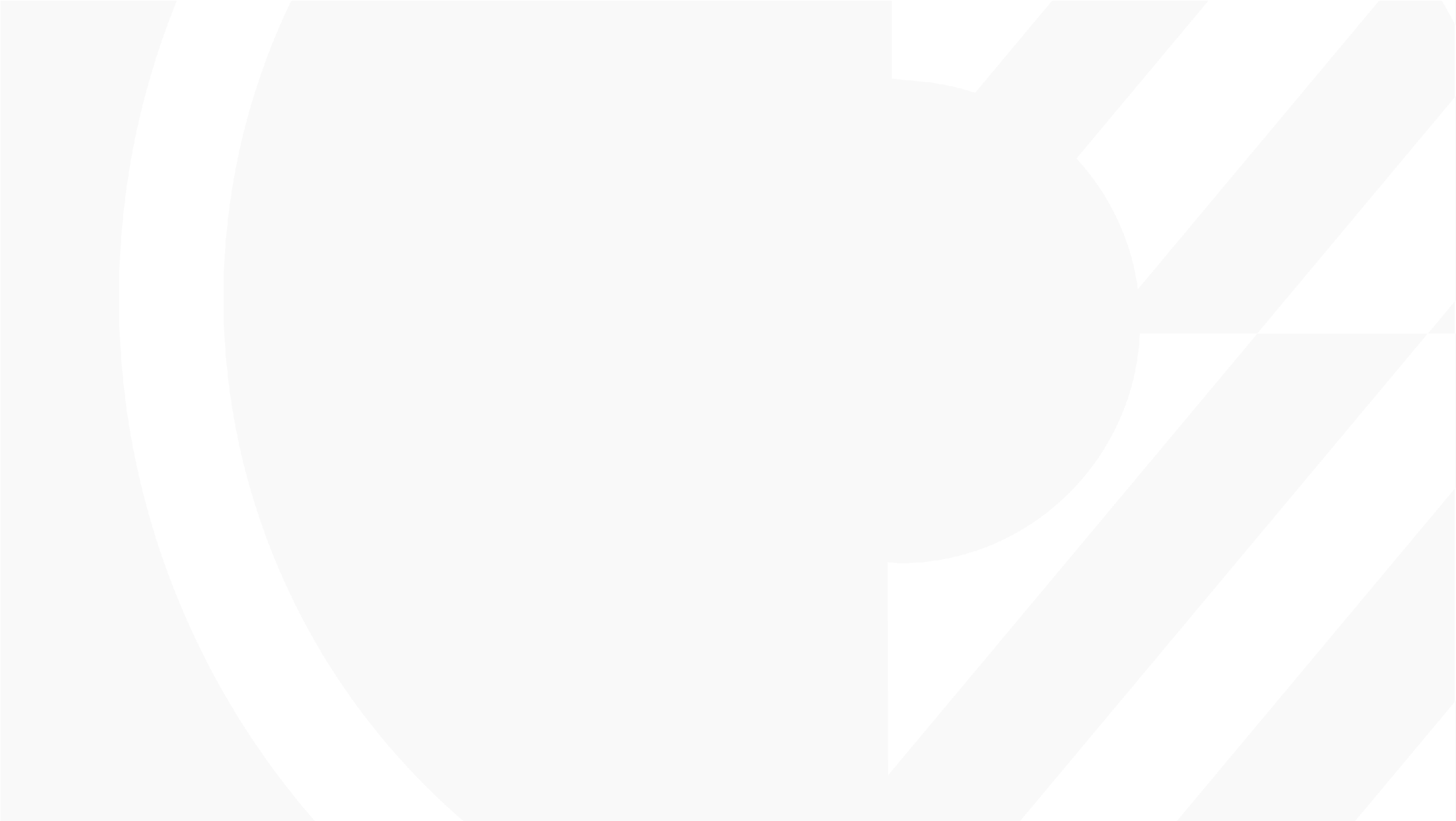 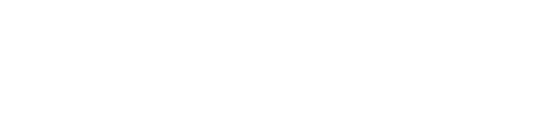 INTERSECCIONALIDAD Y TRANSVERSALIDAD EN LAS POLÍTICAS DE SEGURIDAD
Programa de Masculinidades 
Un taller dirigido a personal masculino de las fuerzas de seguridad con denuncias por violencia intrafamiliar y/o laboral por razones de género con el objetivo de concientizar y problematizar sobre las implicancias de la masculinidad dominante en las relaciones sociales y de género. 
La planificación del taller se desarrolló en articulación con Iniciativa Spotlight Argentina y la consultoría del Instituto de Masculinidades por el Cambio Social. Se trabajó también con policías provinciales.
11
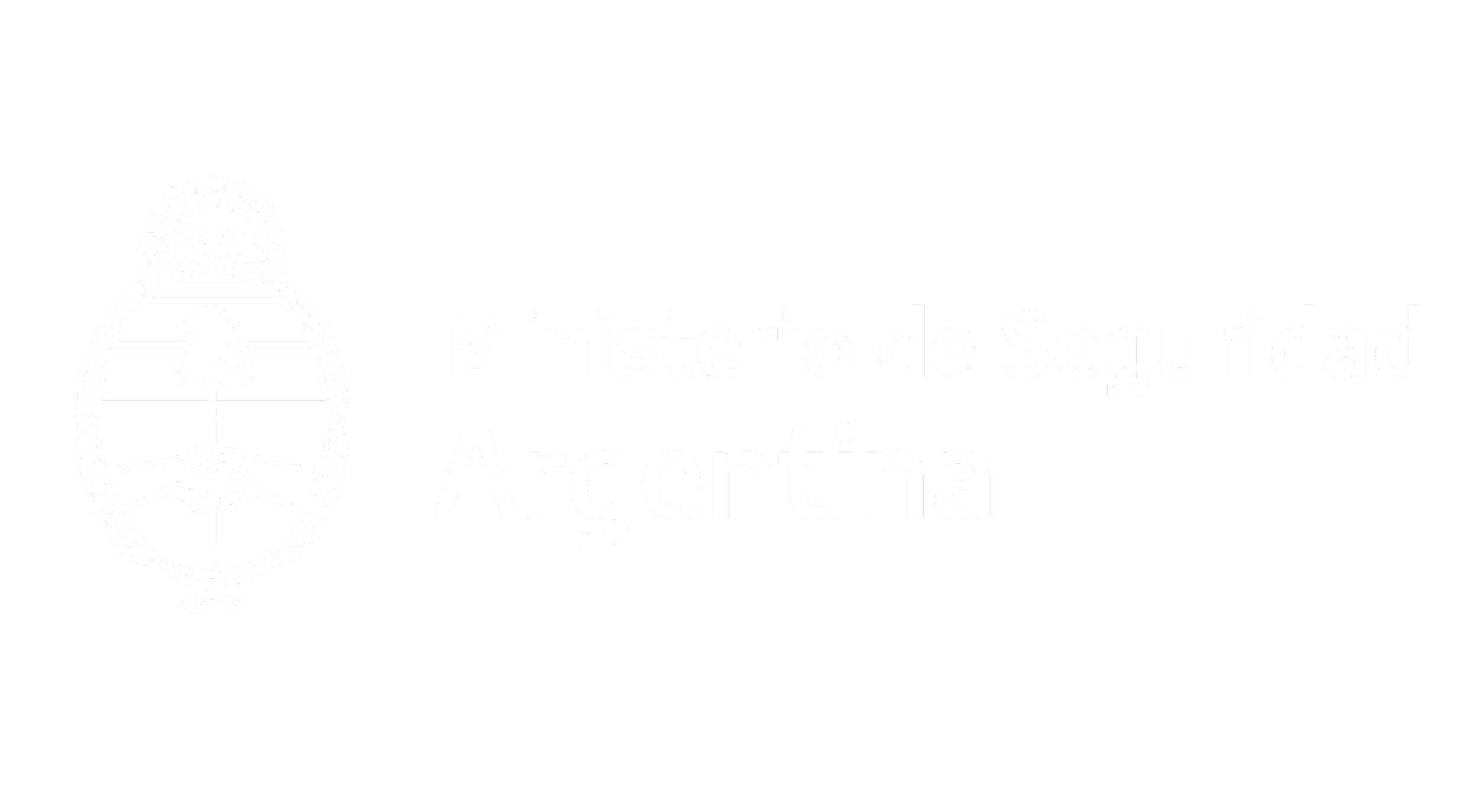 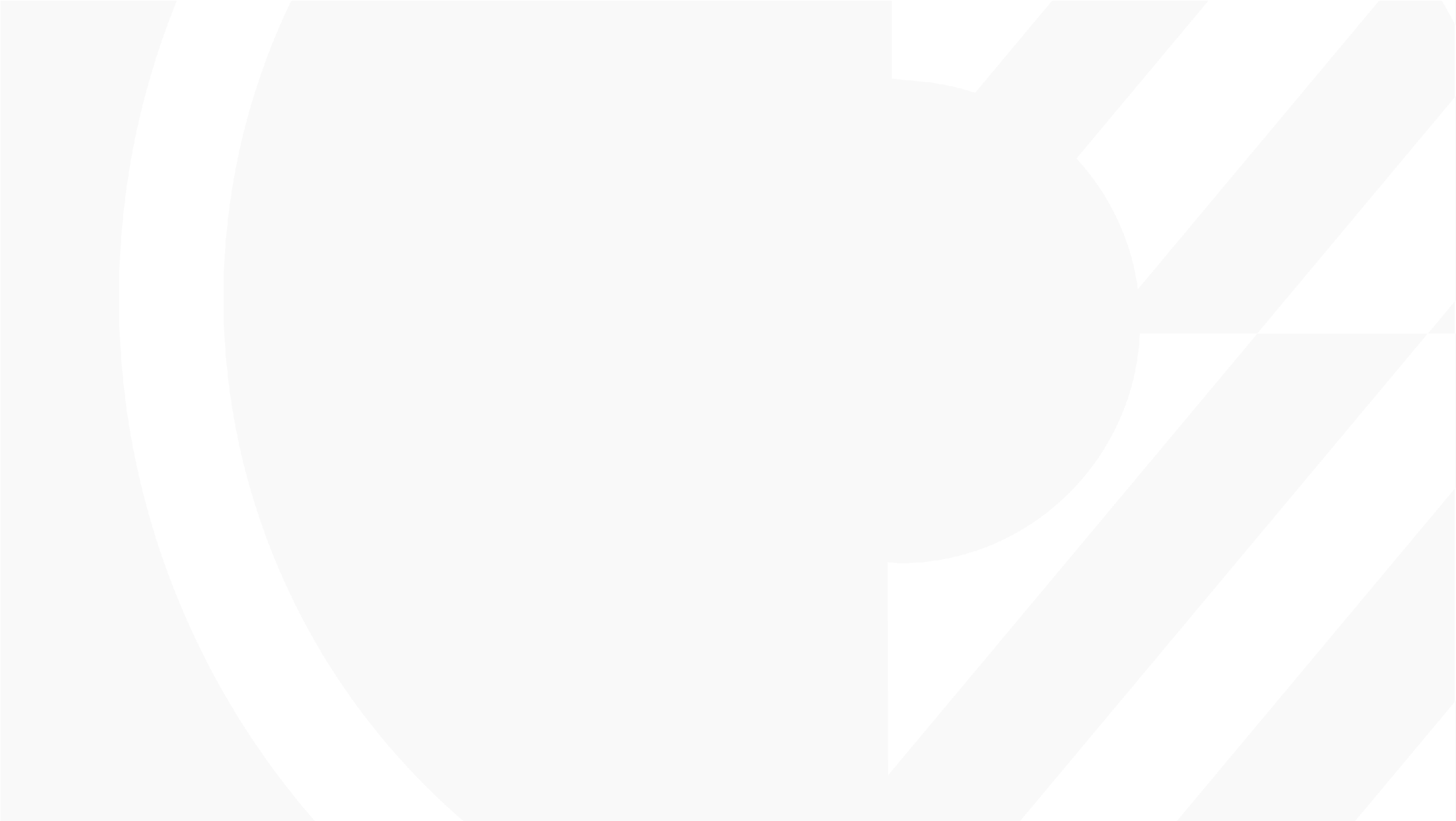 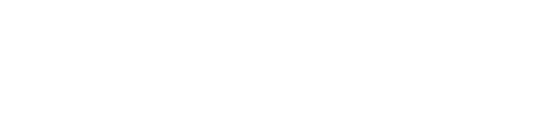 INTERSECCIONALIDAD Y TRANSVERSALIDAD EN LAS POLÍTICAS DE SEGURIDAD
Promoción de la equidad de género en el ingreso y desarrollo de carrera. 
Proyecto Fortalecimiento de la Transparencia y la Profesionalización del Proceso de Ingreso a Carrera en las Fuerzas Policiales y de Seguridad Federales. 
Revisar en conjunto con las FPySF los criterios y prácticas de evaluación en las instancias de postulación y selección para el ingreso.
Redactar un conjunto de lineamientos que fortalezcan y resguarden las promoción de incorporación de mujeres y diversidades en las FPySF.
12
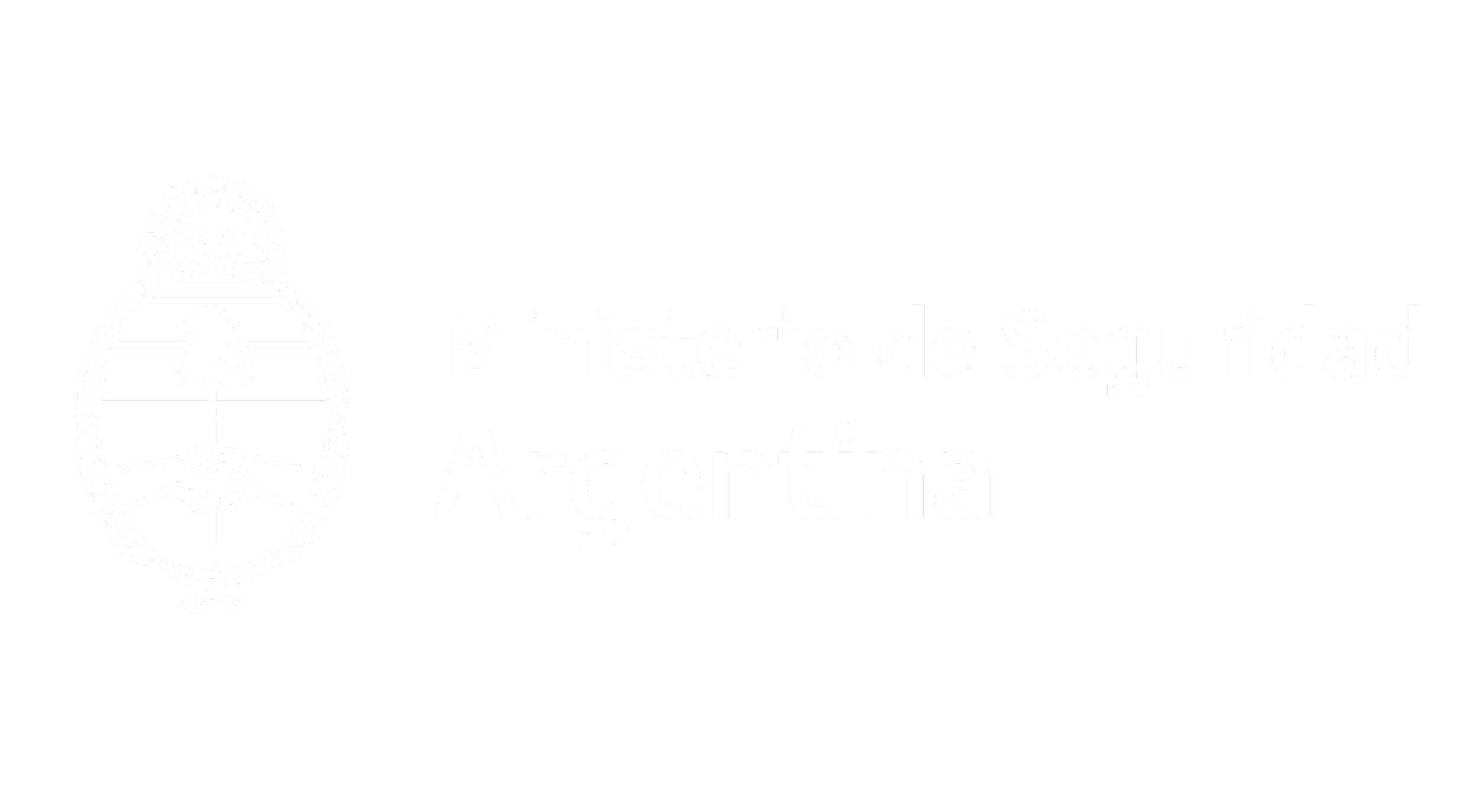 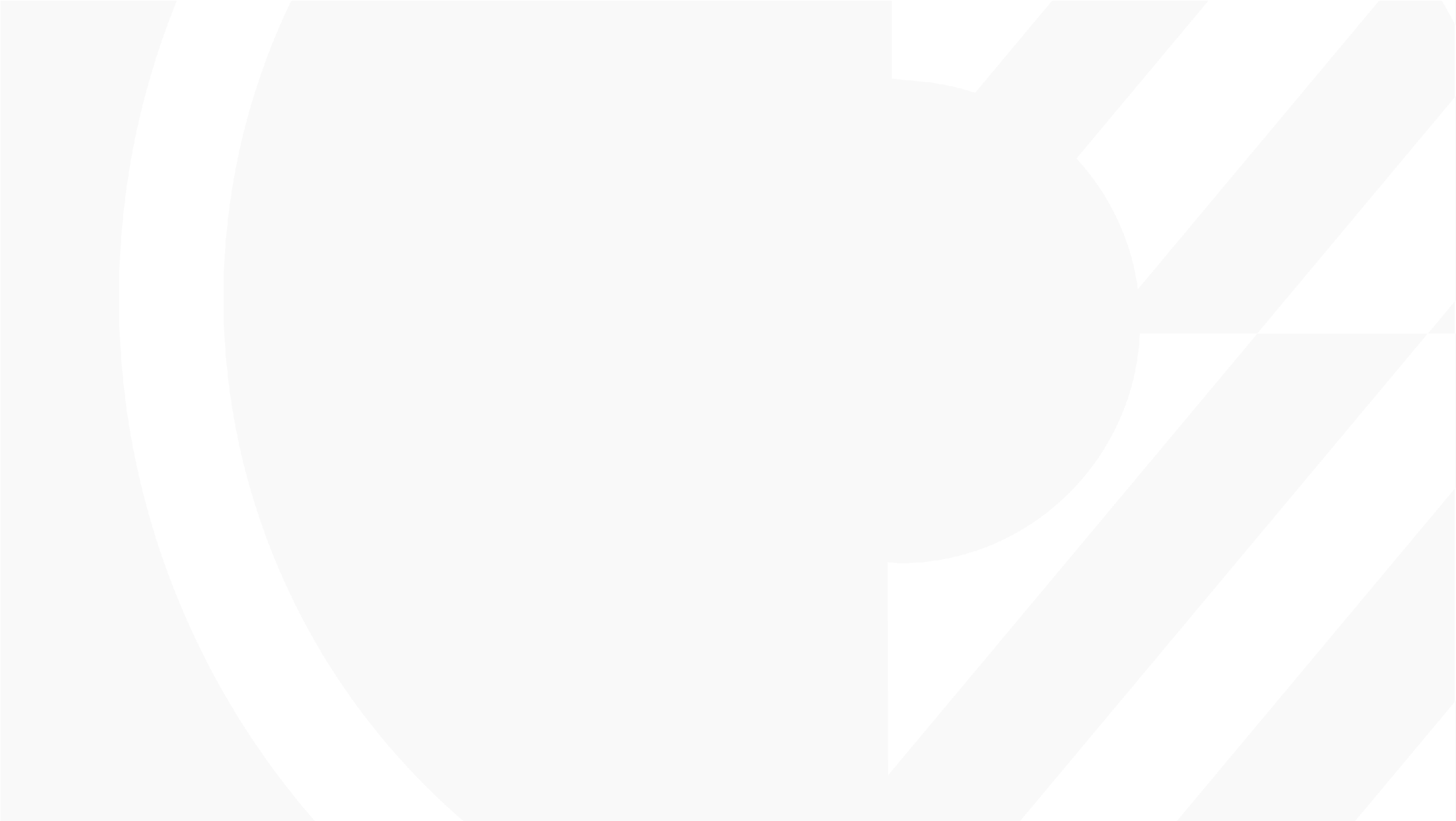 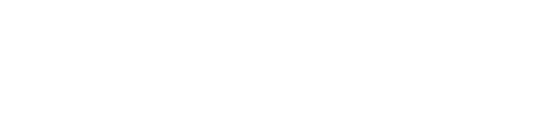 En el sector de la seguridad, al igual que en otros ámbitos políticos, el desarrollo de políticas de género se relaciona con avances de la institucionalidad democrática y reformas legislativas específicas que promueven los cambios sociales.

La falta de perspectiva de género en la producción de inteligencia sobre las organizaciones criminales le quita eficiencia y profesionalidad a la tarea.

La separación tradicional entre lo público y lo privado lleva a ubicar los problemas de seguridad en el ámbito público y a las mujeres en el ámbito privado, esta concepción limita la comprensión de la relación entre las mujeres, la criminalidad y la violencia
13
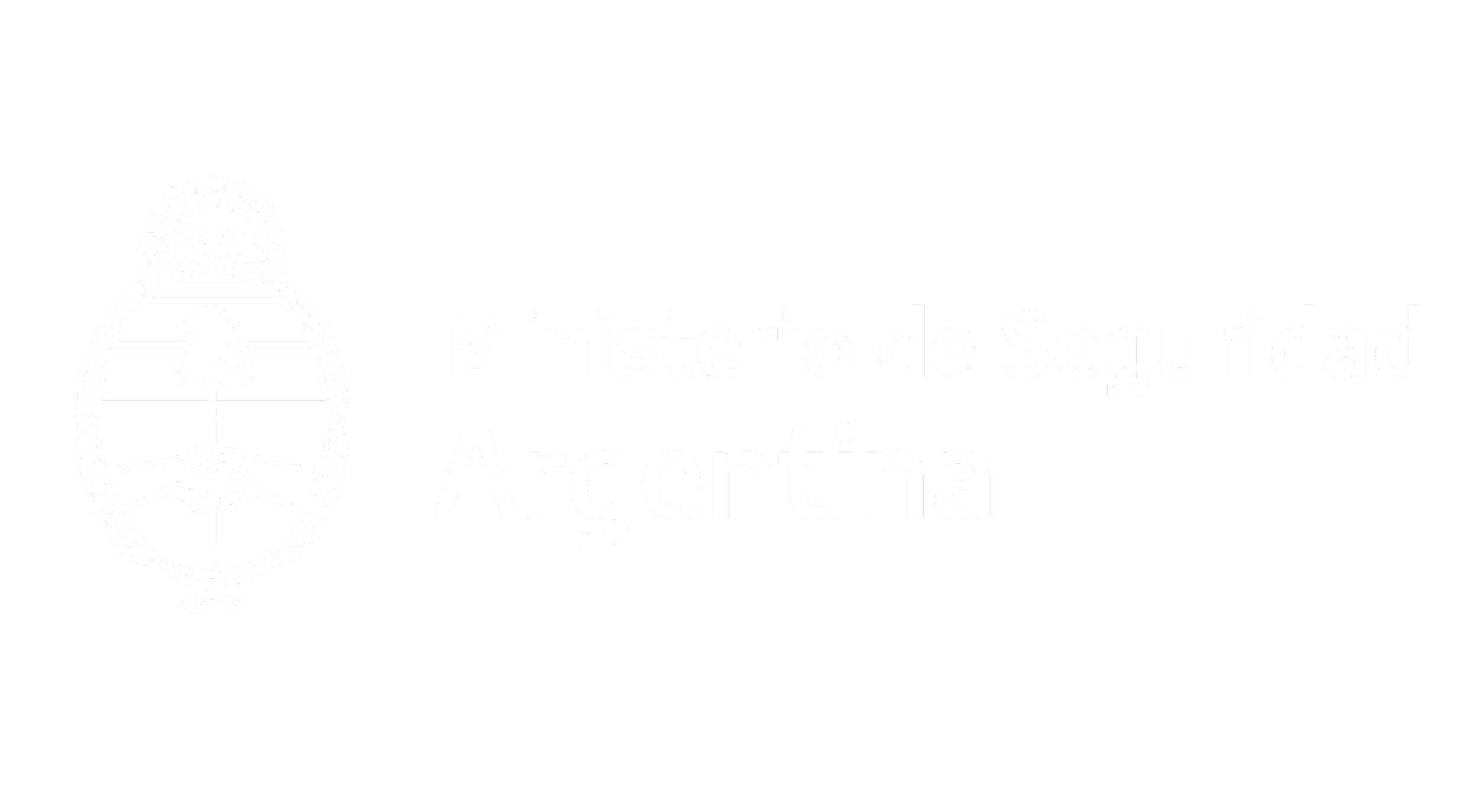 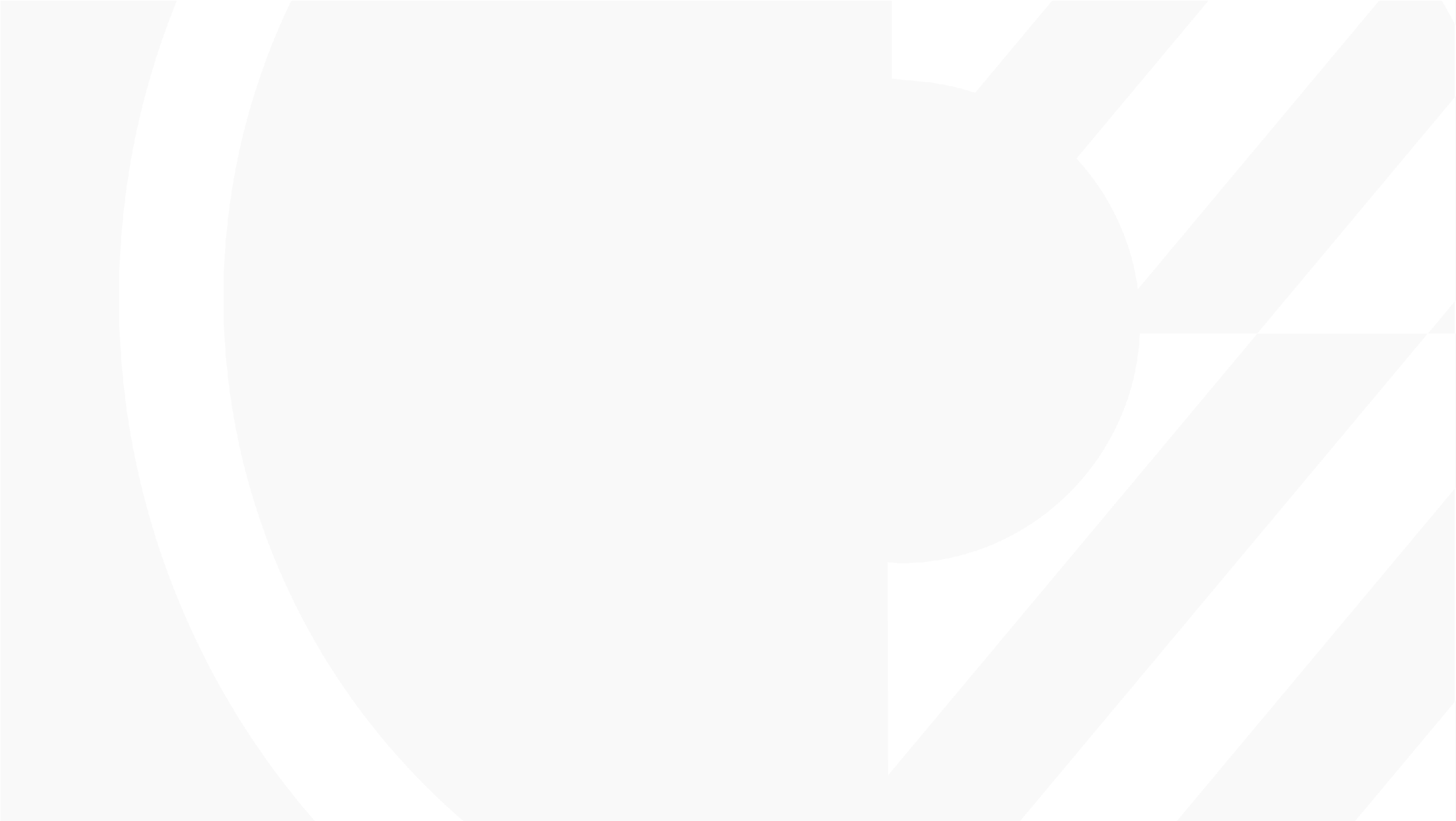 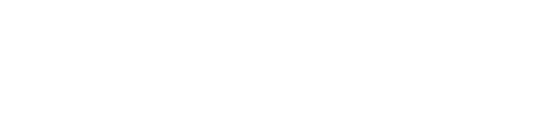 La inclusión de la perspectiva de género implica algo más que la incorporación y fortalecimiento de las mujeres en las organizaciones encargadas de combatir el tráfico ilegal de drogas. 

Adoptar esta perspectiva requiere comprender que cualquier fenómeno social, político o económico tiene un impacto diferencial en varones, mujeres y diversidades.

Las diferencias de género deben ser consideradas en todas las etapas de desarrollo, implementación, monitoreo y evaluación de políticas y programas sobre drogas.
14
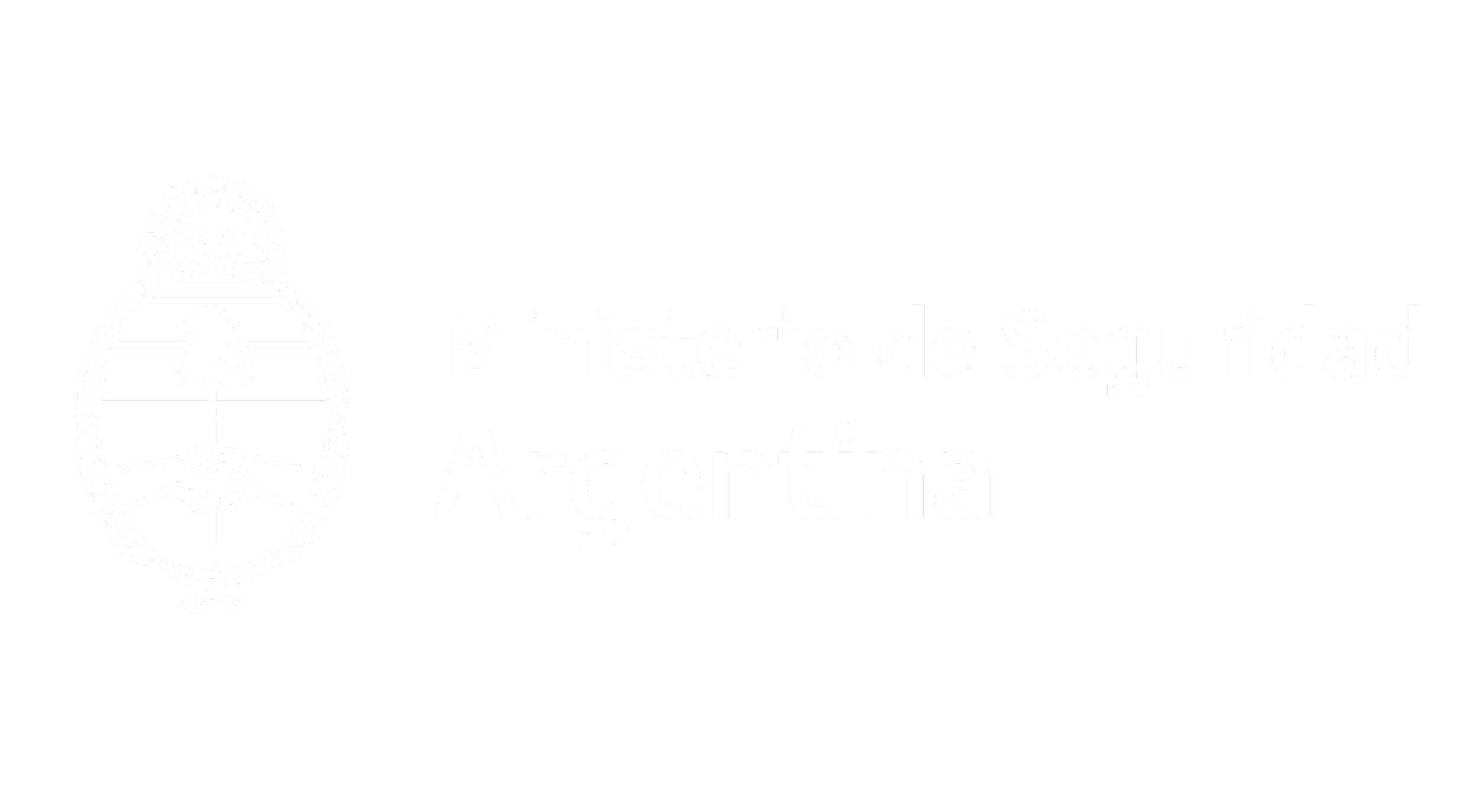 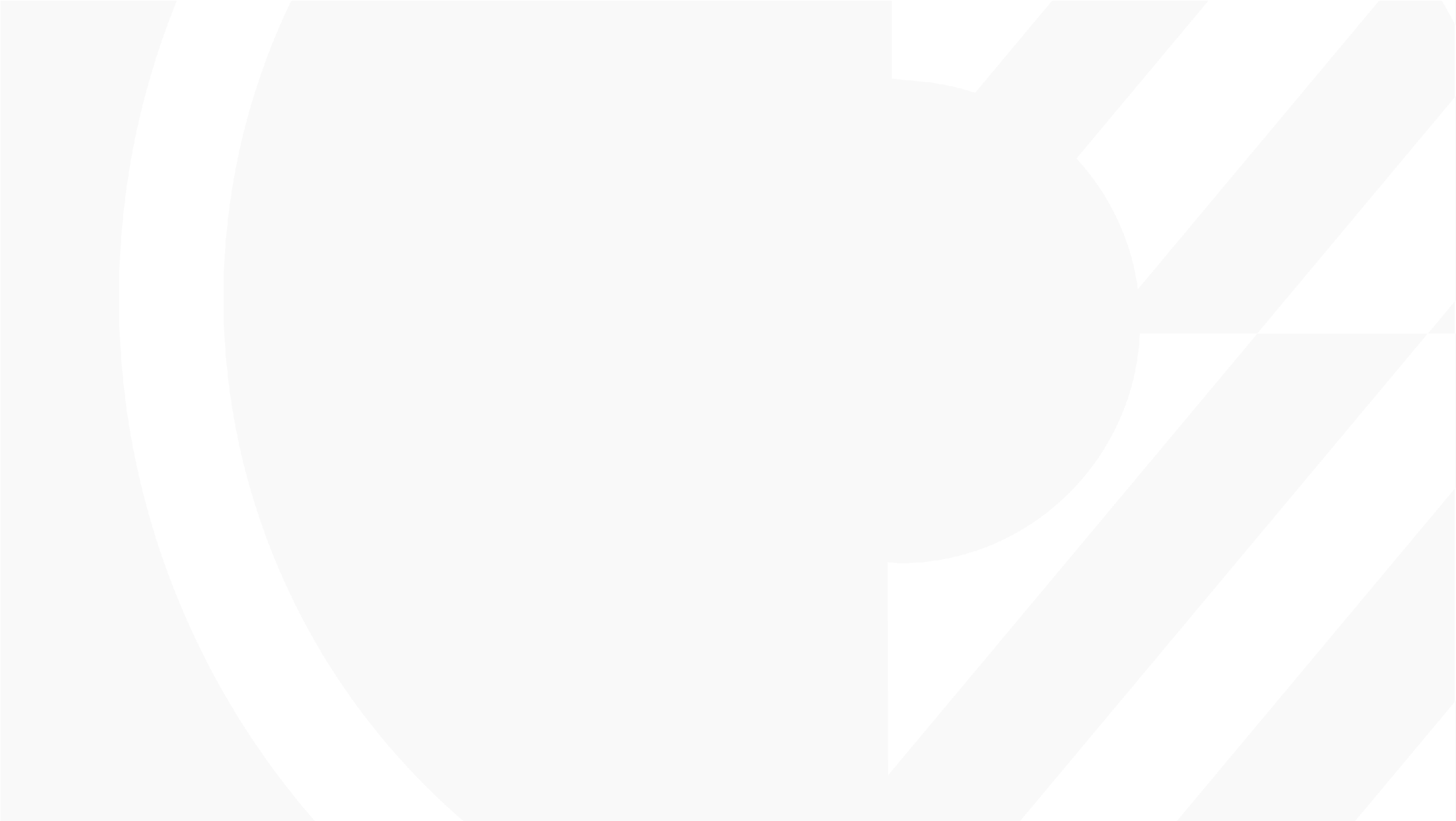 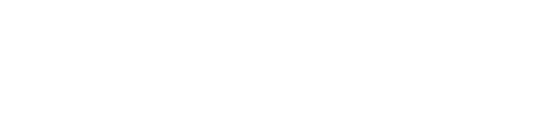 La inclusión de la perspectiva de género y de derechos en el desarrollo de políticas para enfrentar el tráfico ilícito de drogas asegura mayor eficiencia y profesionalidad. 

Hay que pensarlo como un facilitador de profesionalismo, modernización y democratización de las organizaciones.
15
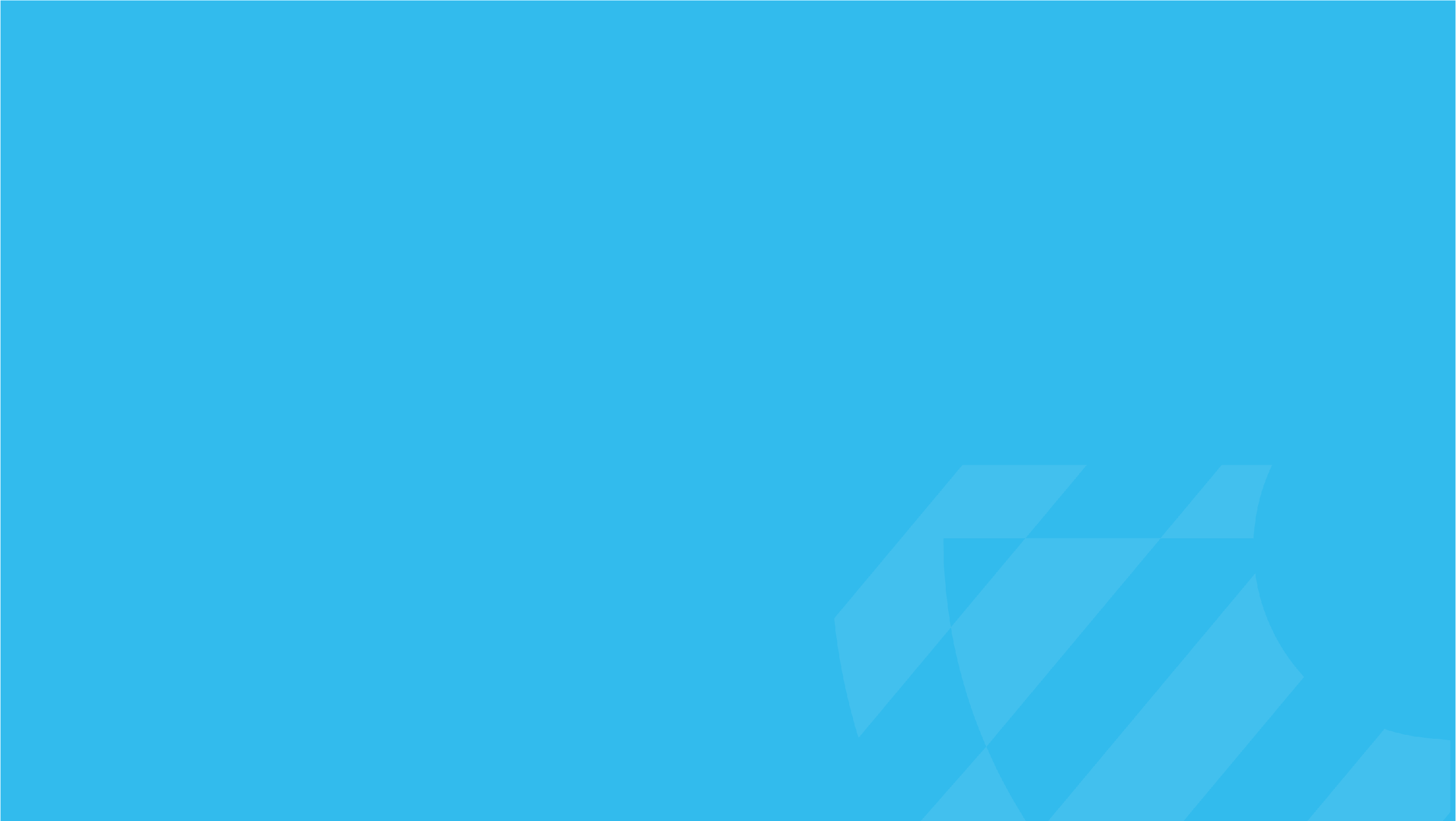 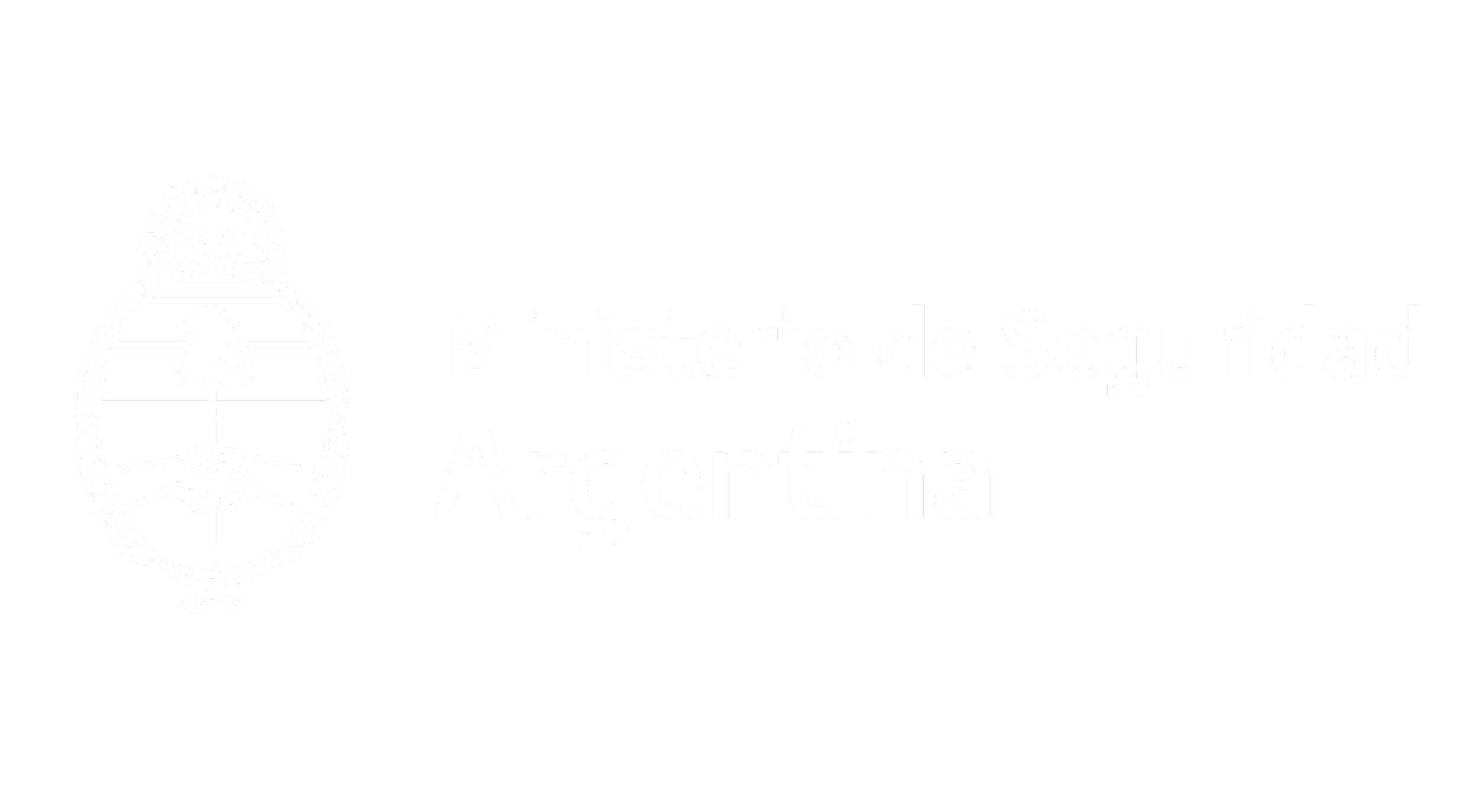 16